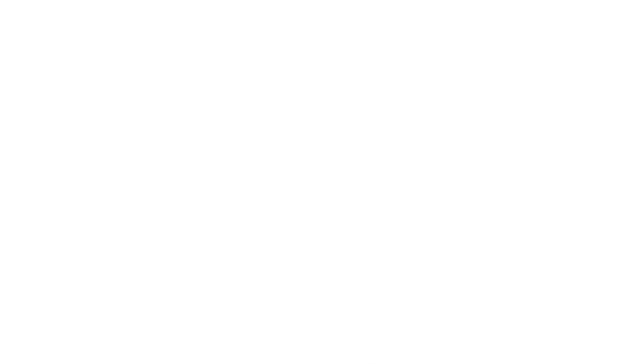 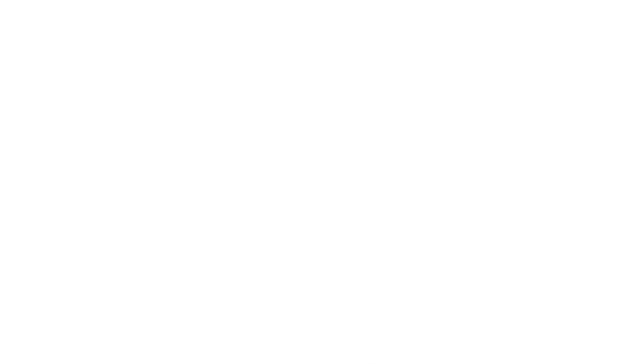 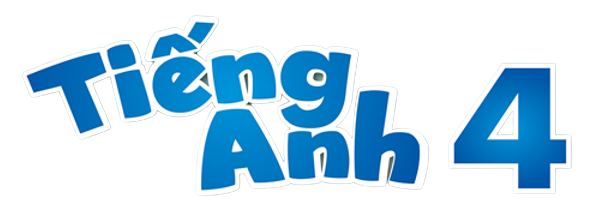 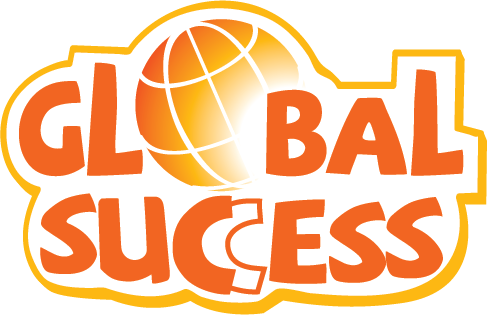 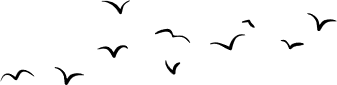 Unit 6
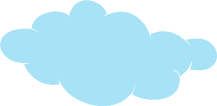 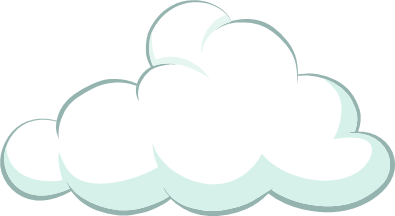 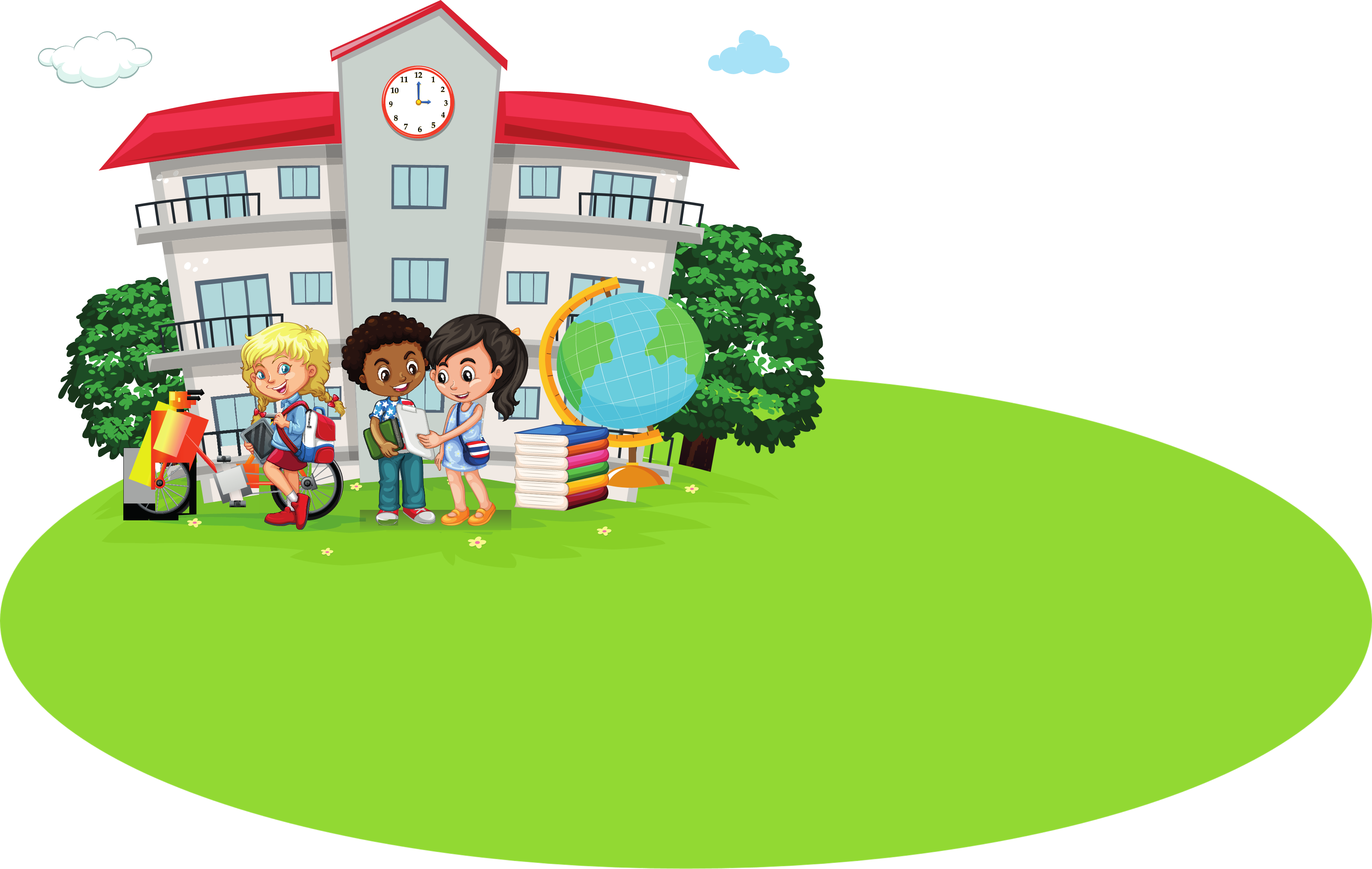 Our school
facilities
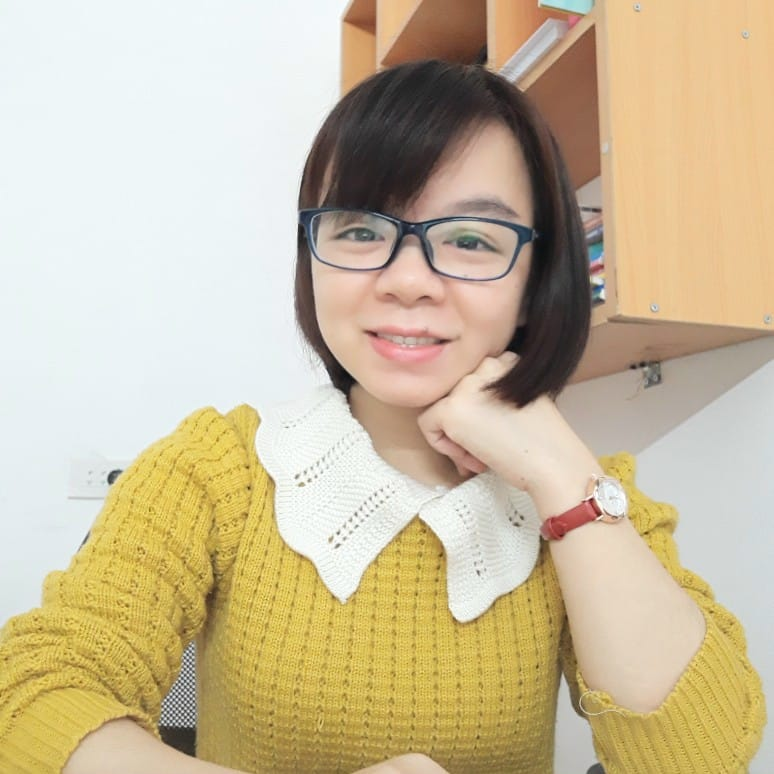 MsPham 
0936082789
Lesson 1 – Period 1
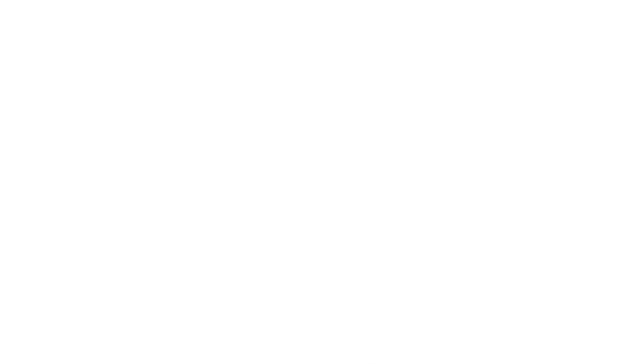 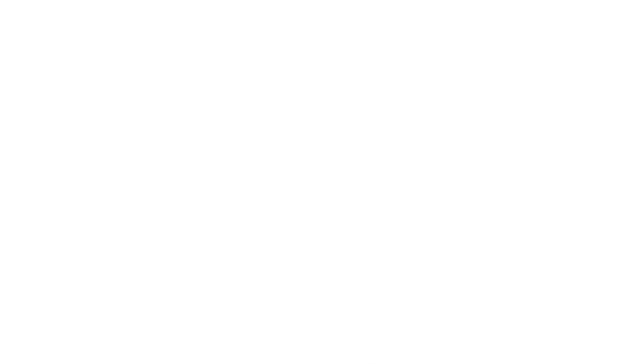 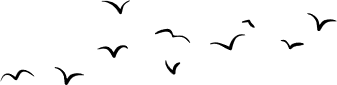 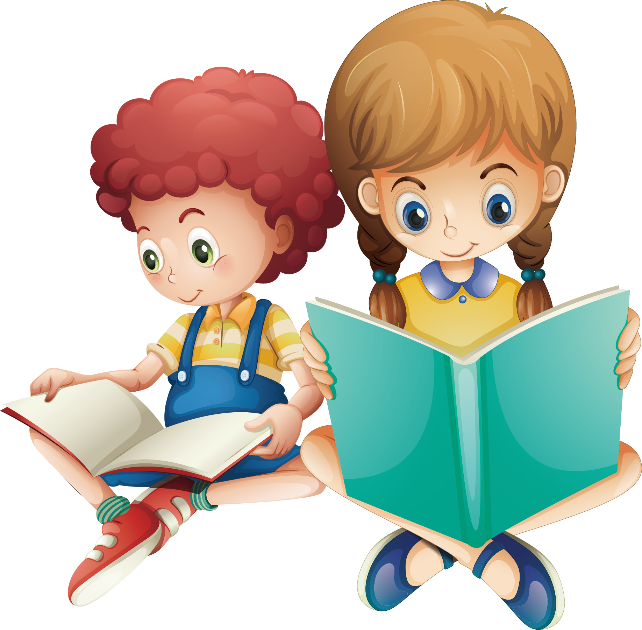 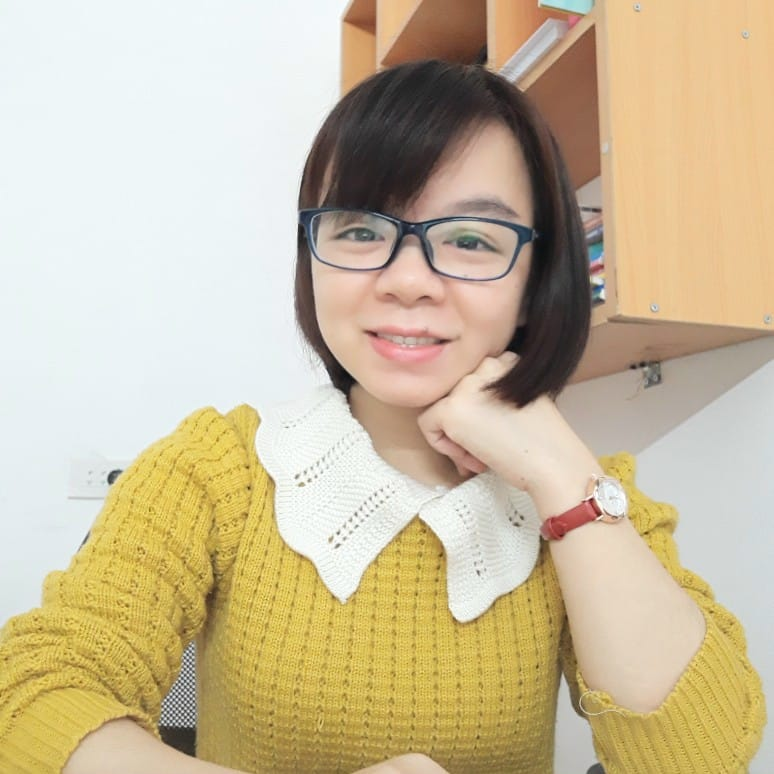 MsPham 
0936082789
Vocabulary
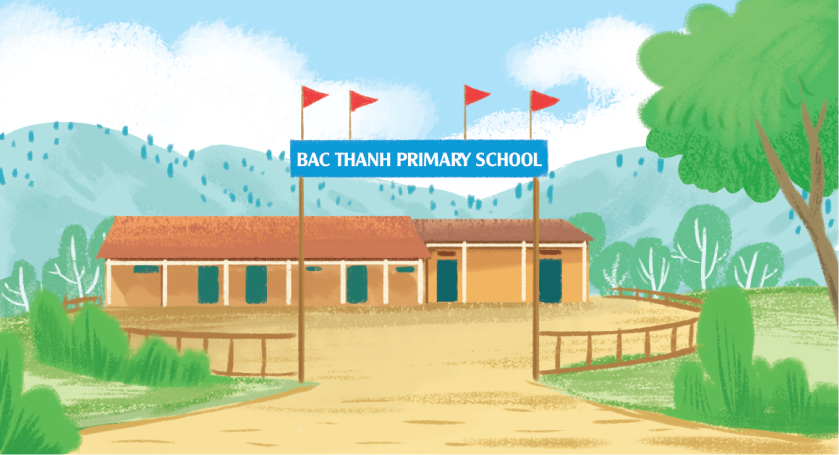 mountains
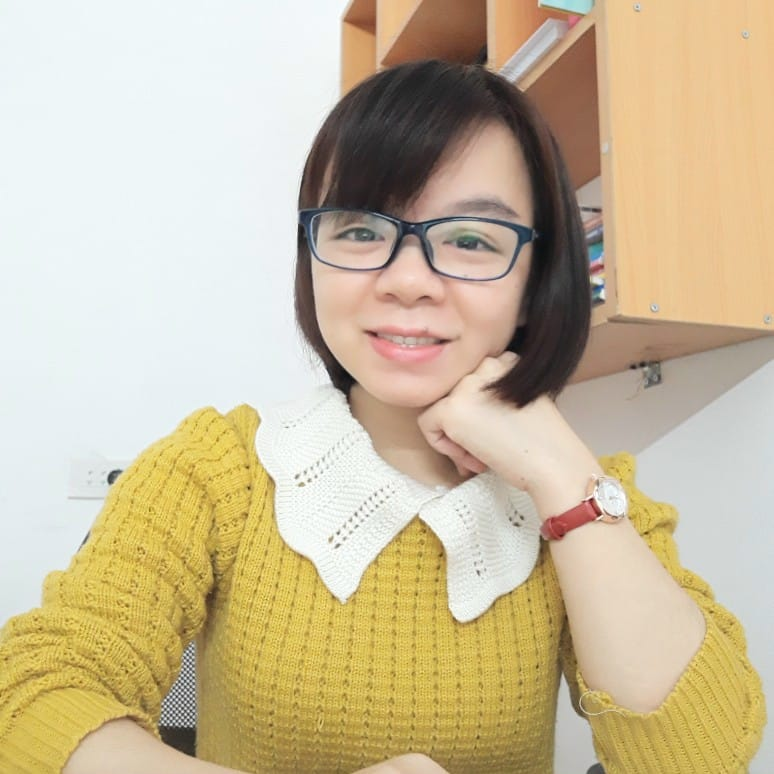 /ˈmaʊntənz/
MsPham 
0936082789
Vùng núi
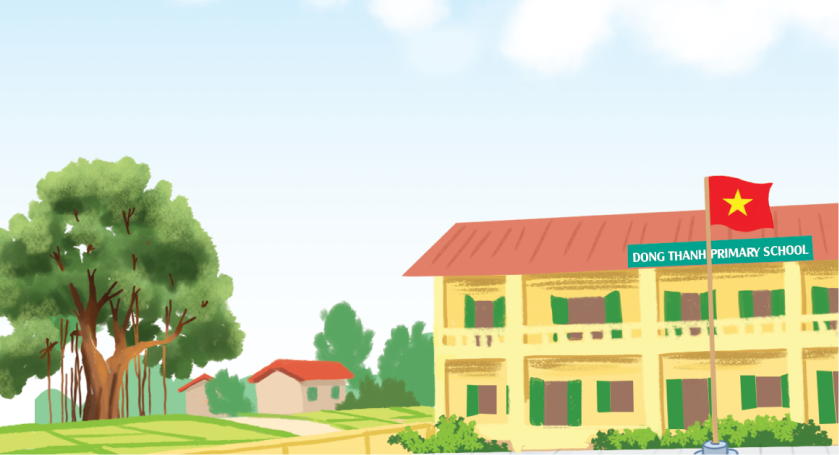 village
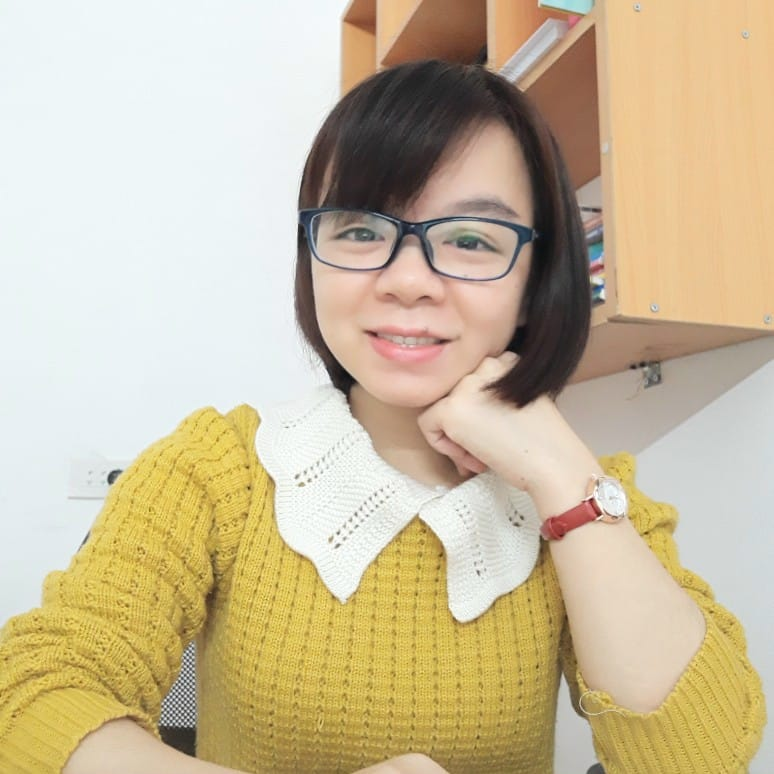 /ˈvɪlɪdʒ/
MsPham 
0936082789
Ngôi làng
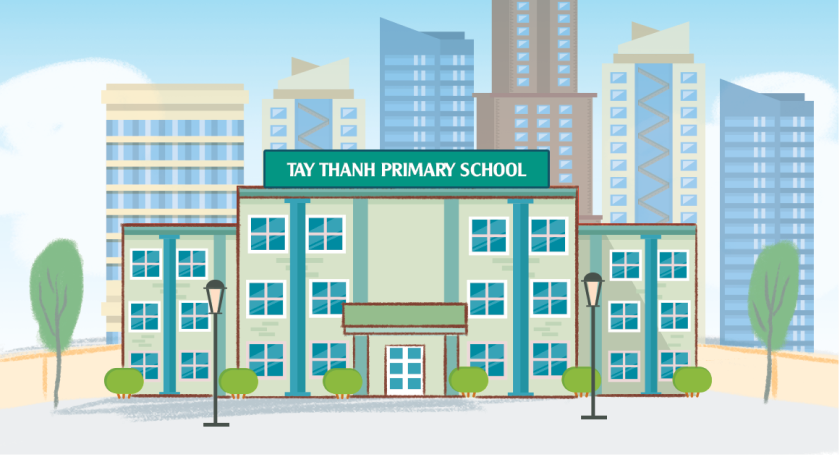 city
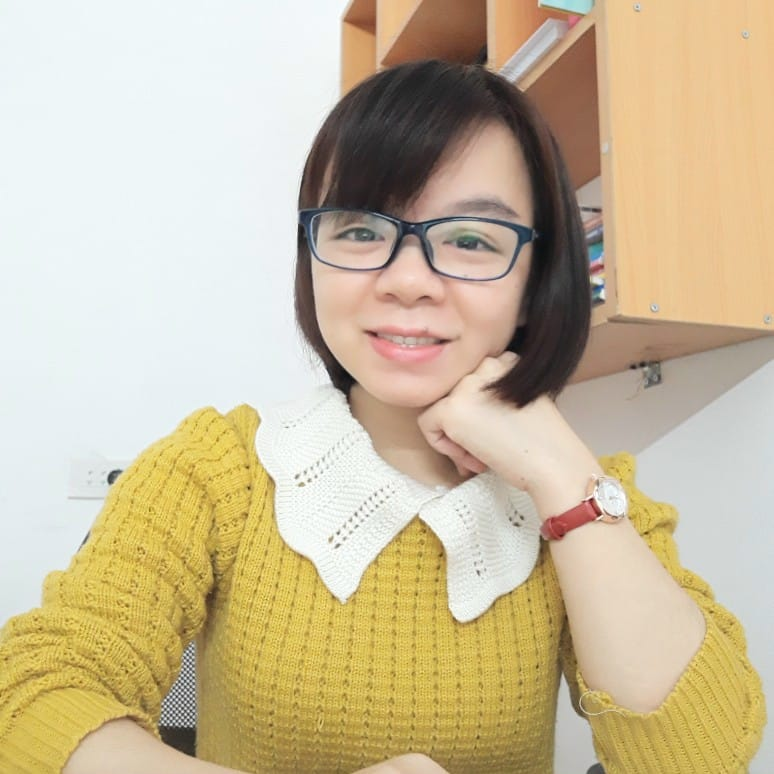 /ˈsɪti/
MsPham 
0936082789
Thành phố
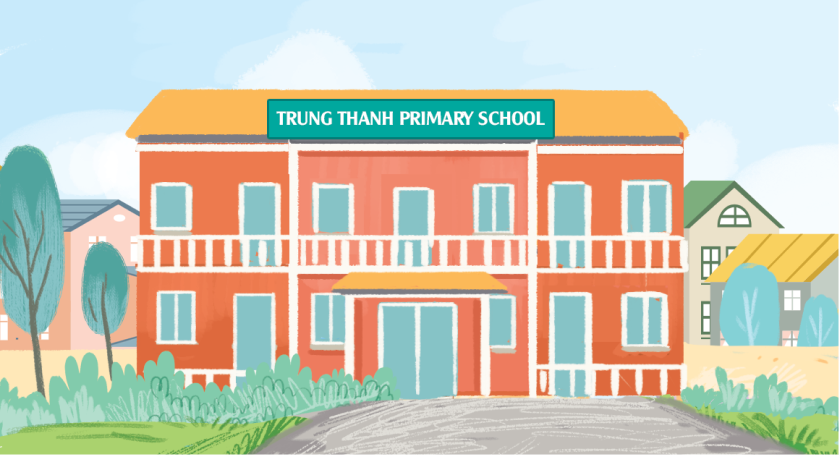 town
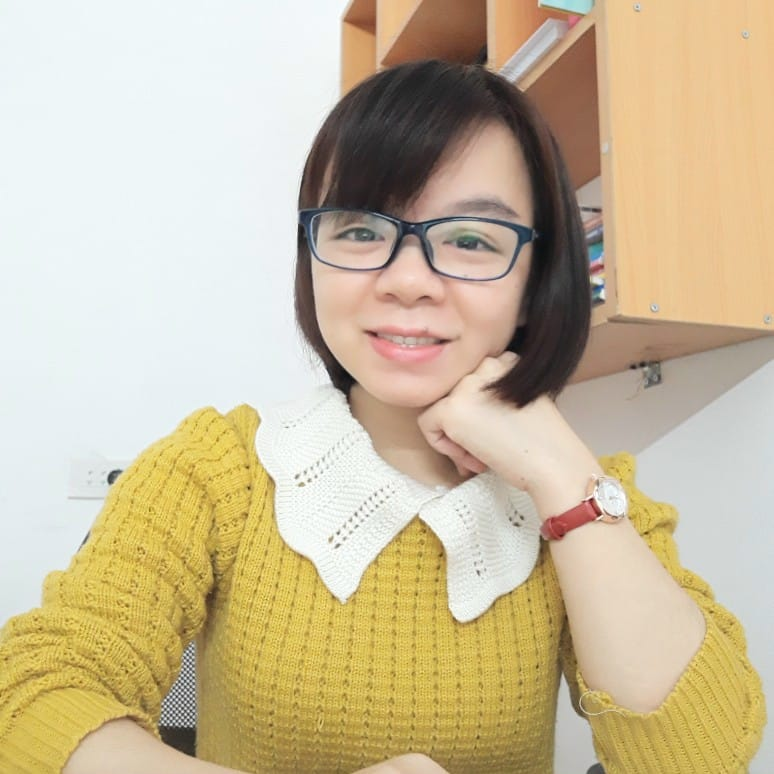 /taʊn/
MsPham 
0936082789
Thị trấn
Vocabulary
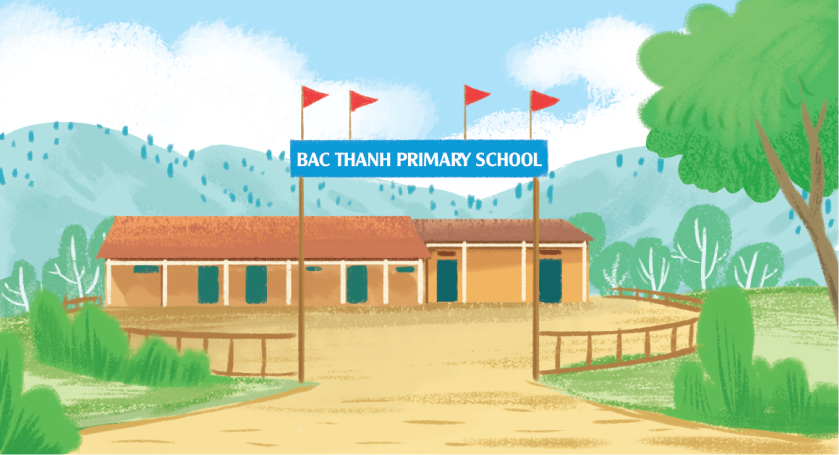 mountains
: Vùng núi
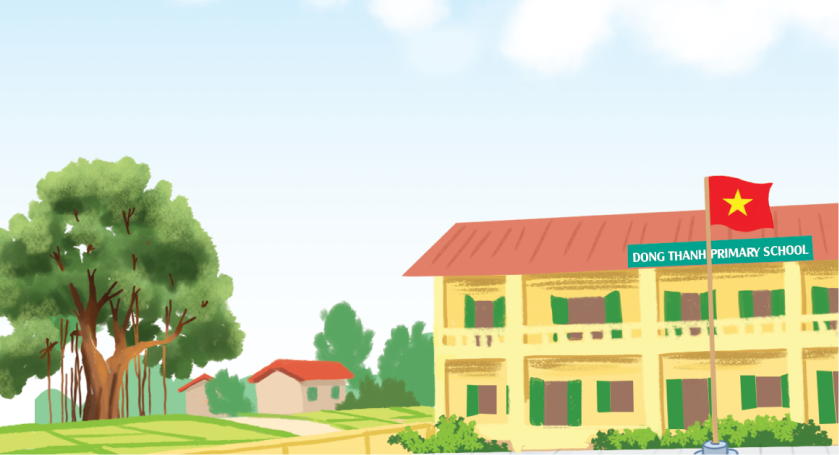 village
: Ngôi làng
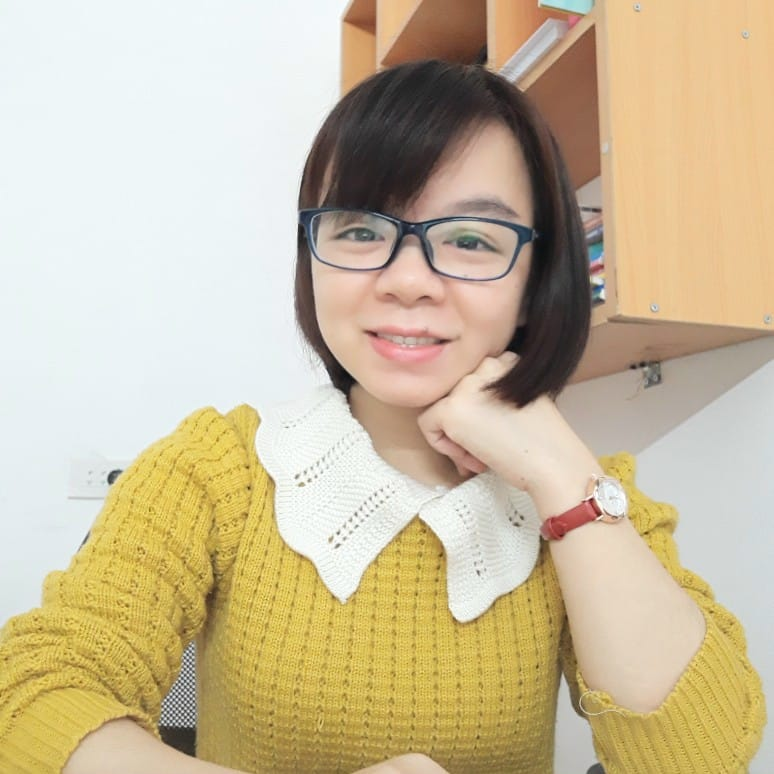 MsPham 
0936082789
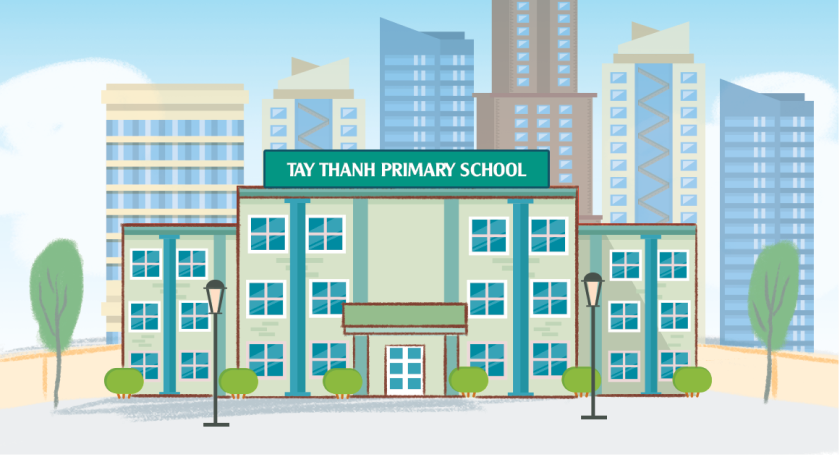 city
: Thành phố
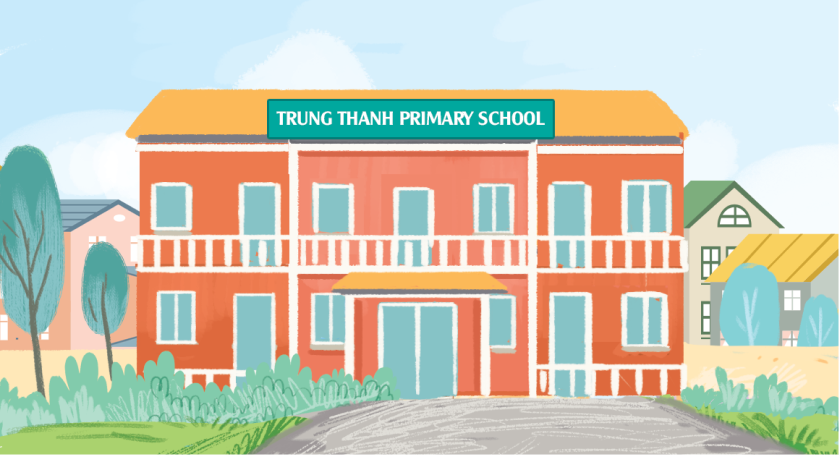 town
: Thị trấn
1
Look, listen and read.
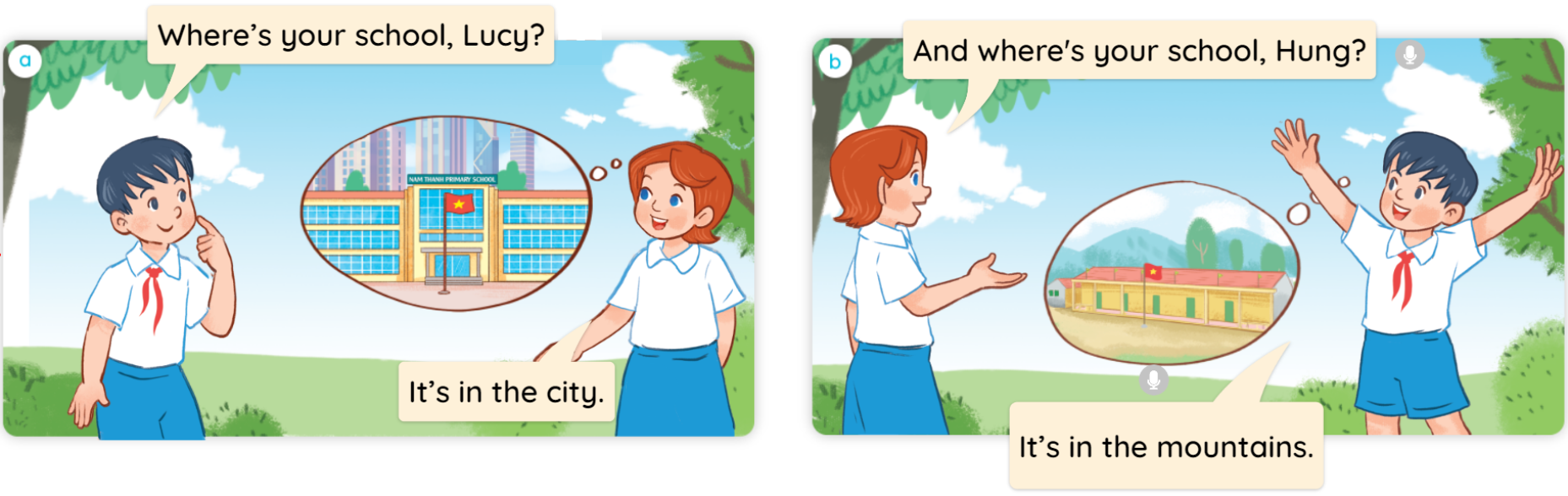 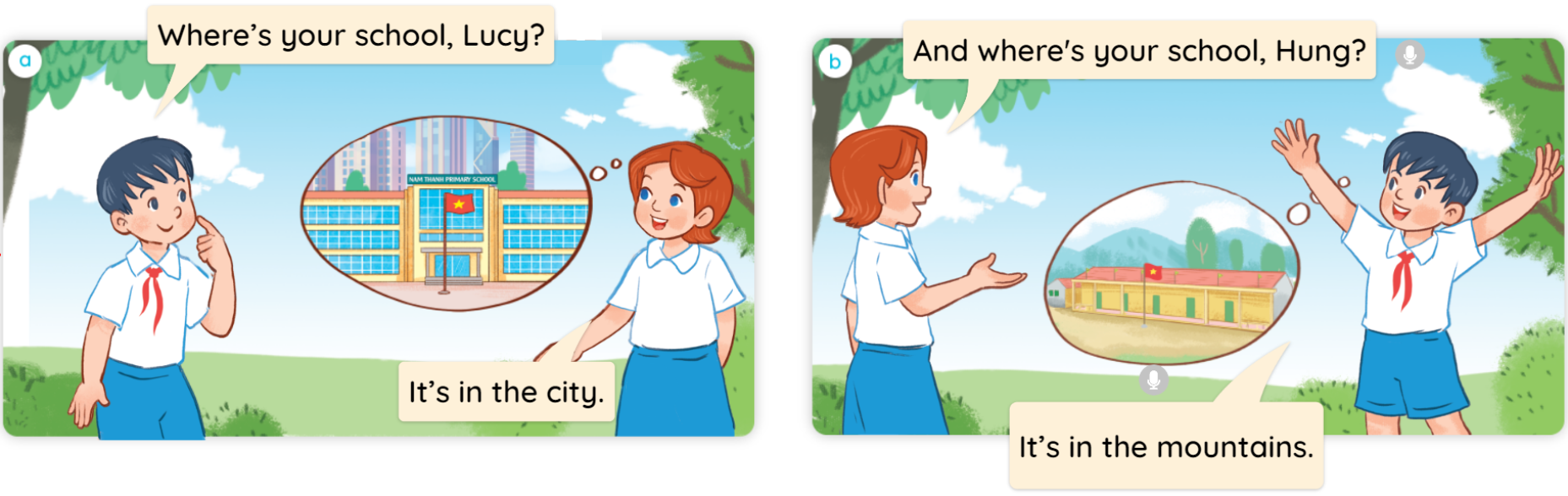 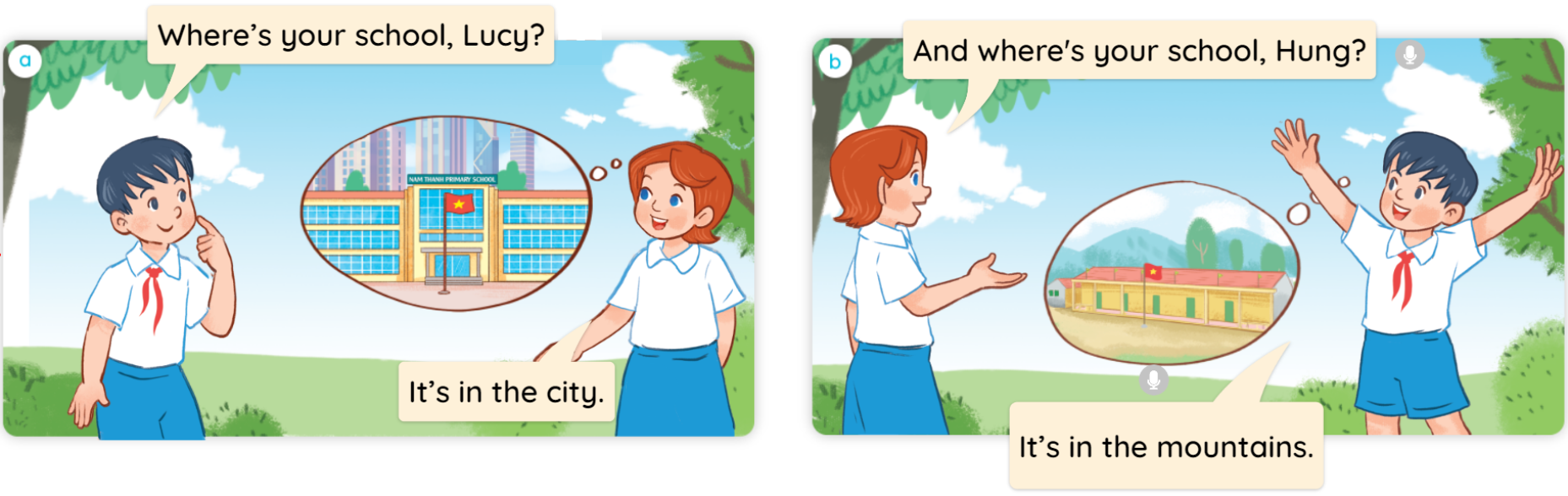 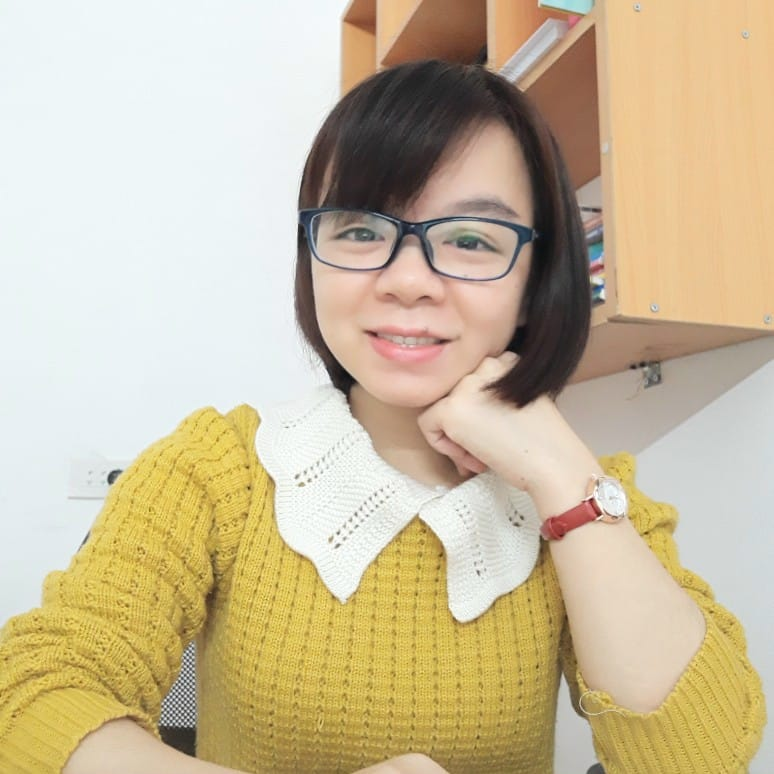 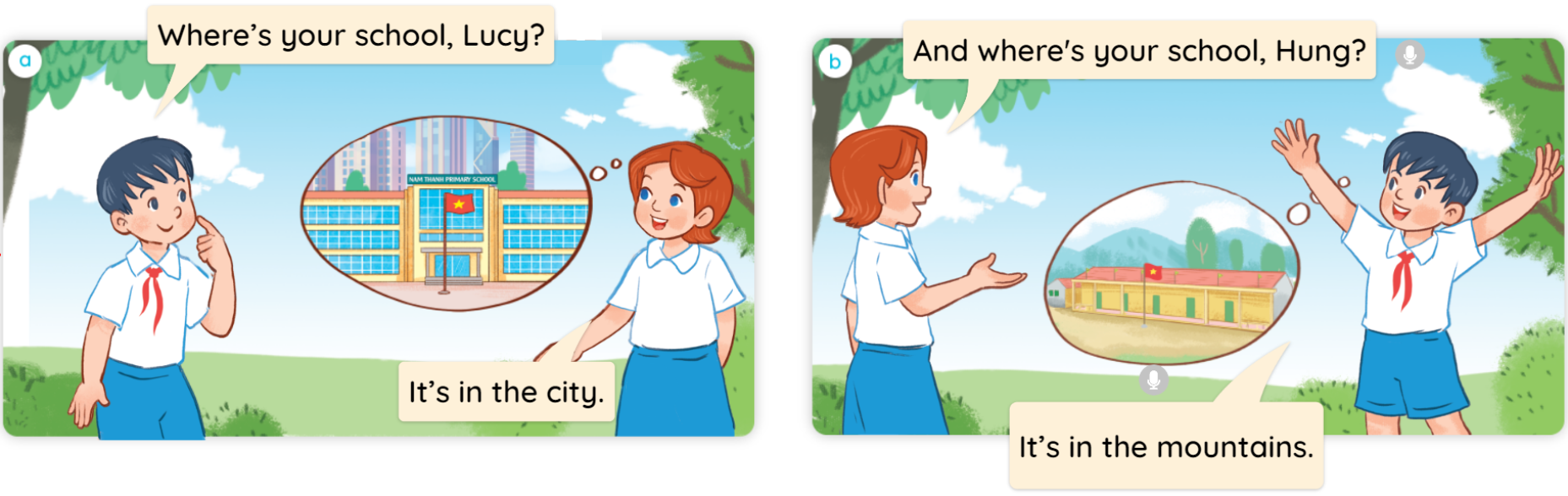 MsPham 
0936082789
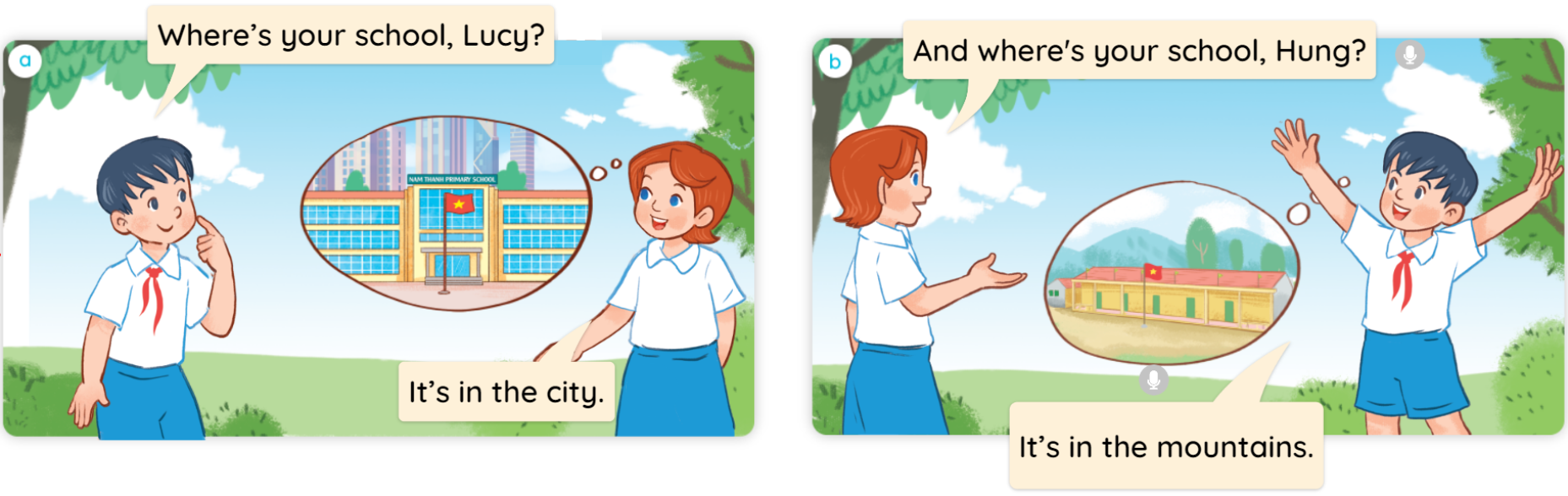 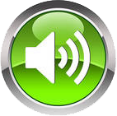 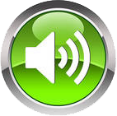 2
Listen, point and say.
Where’s your school?
It’s in the ________.
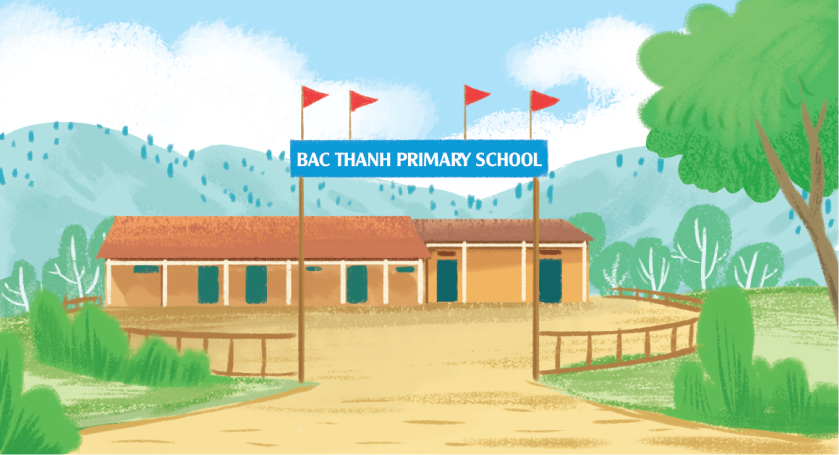 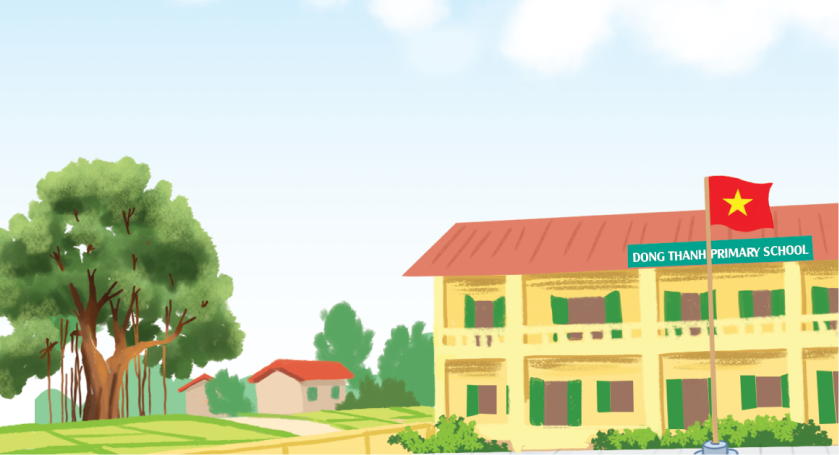 a
b
village
mountains
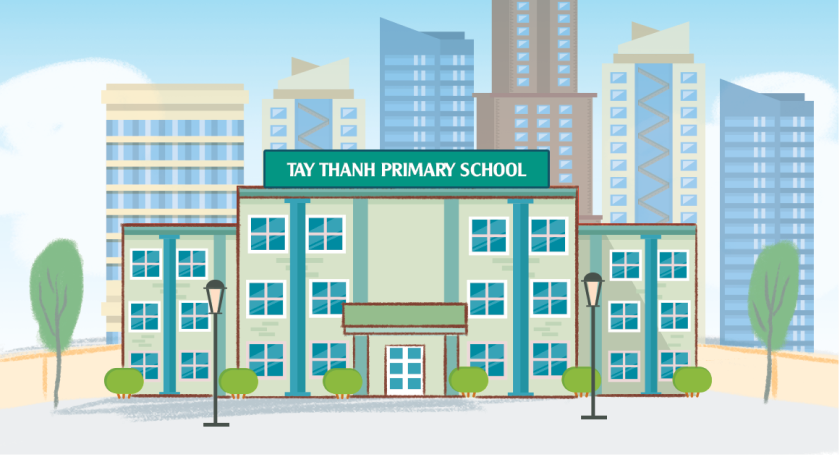 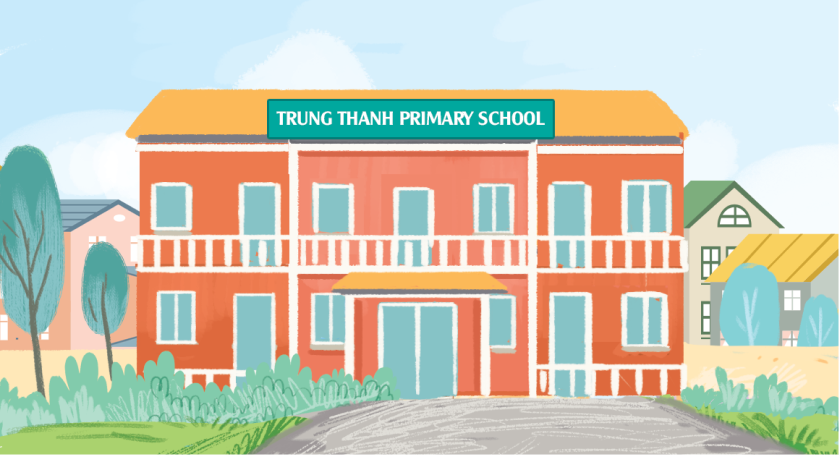 c
d
city
town
2
Listen, point and say.
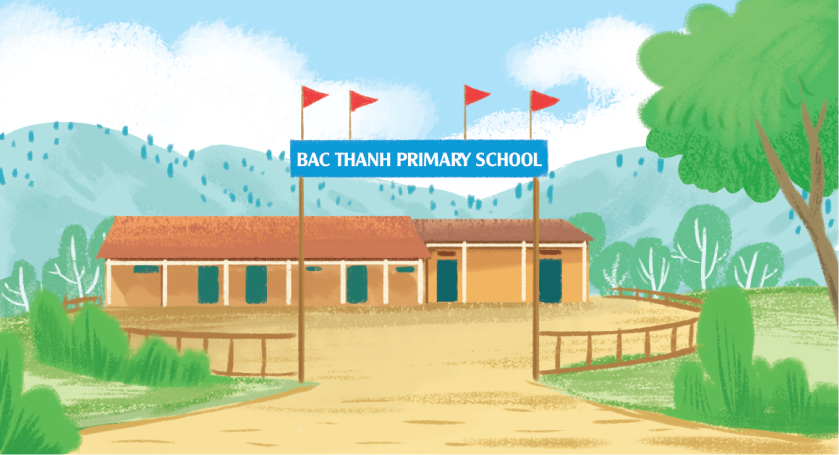 a
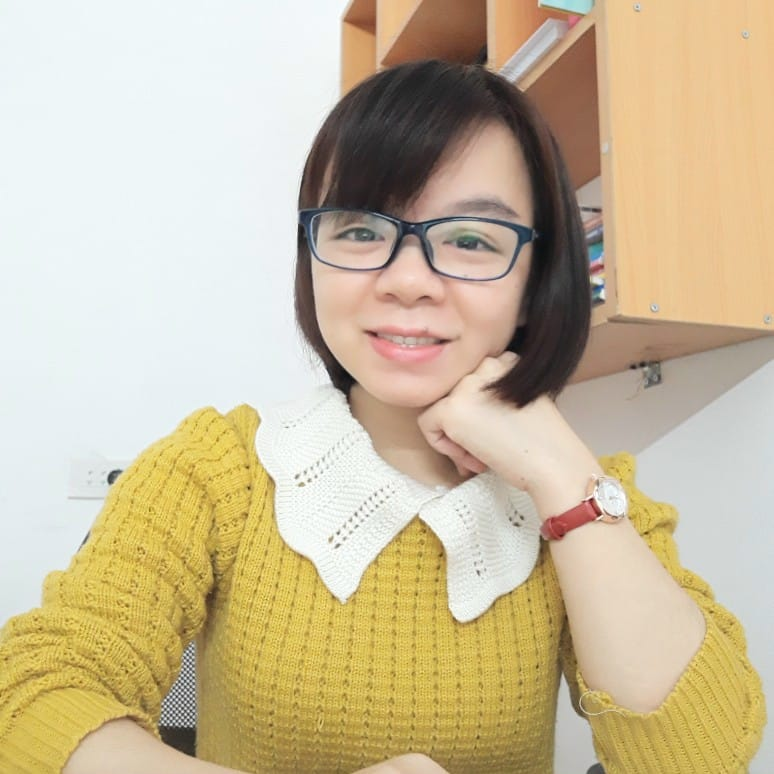 MsPham 
0936082789
mountains
Where’s your school?
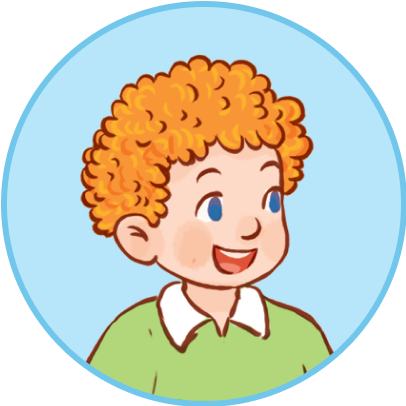 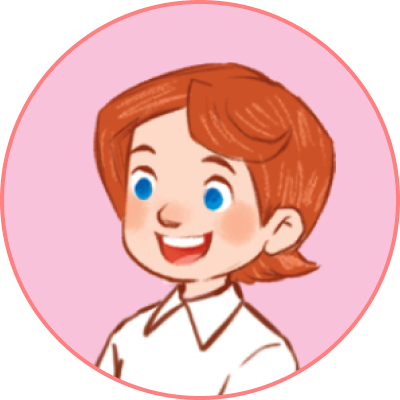 It’s in the mountains.
2
Listen, point and say.
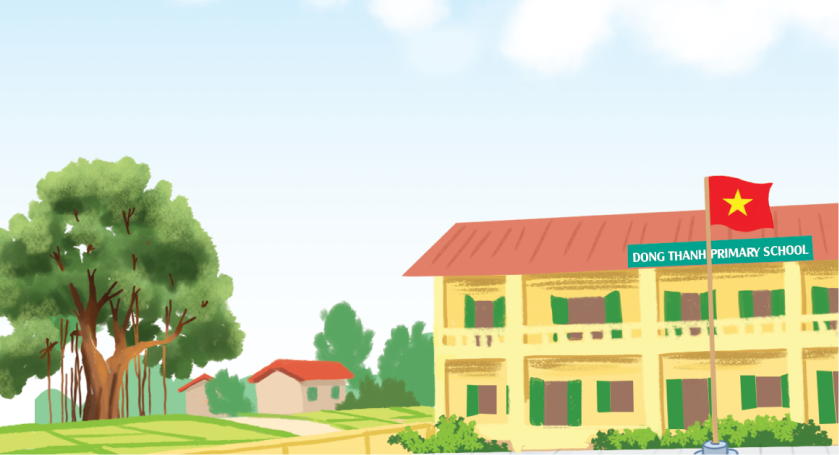 a
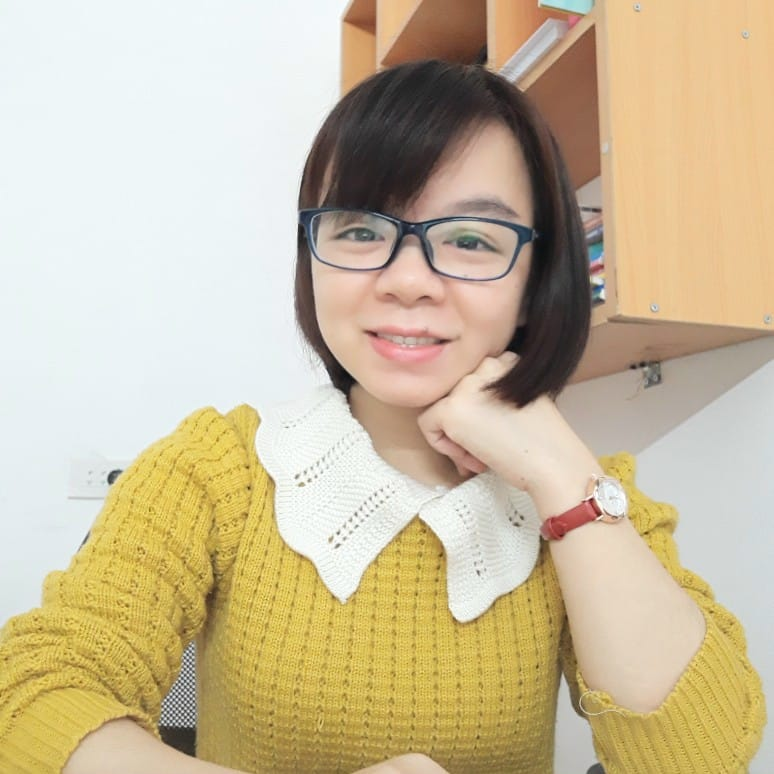 MsPham 
0936082789
village
Where’s your school?
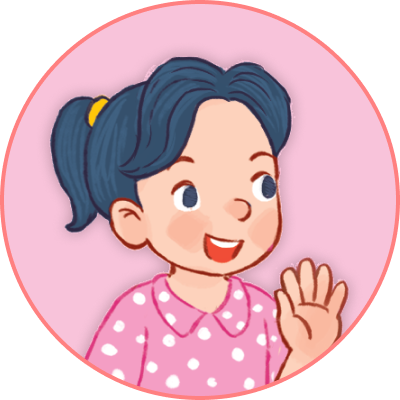 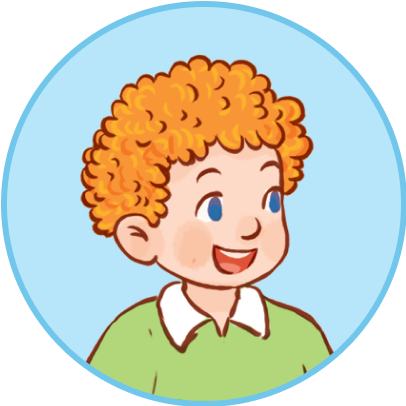 It’s in the village.
2
Listen, point and say.
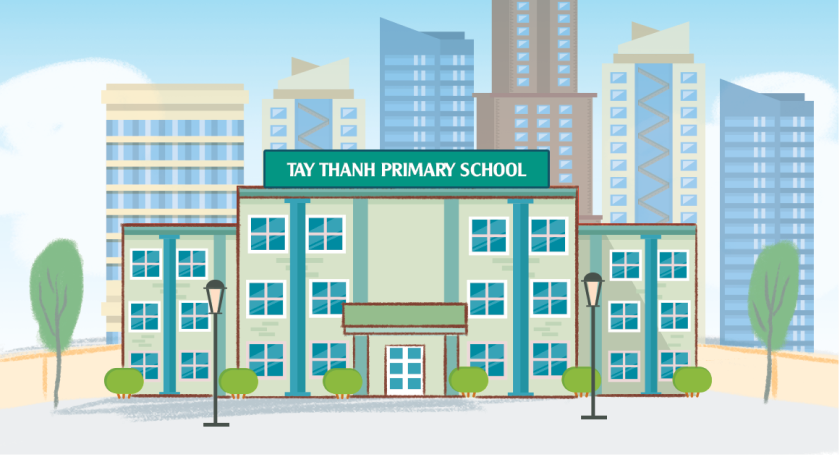 a
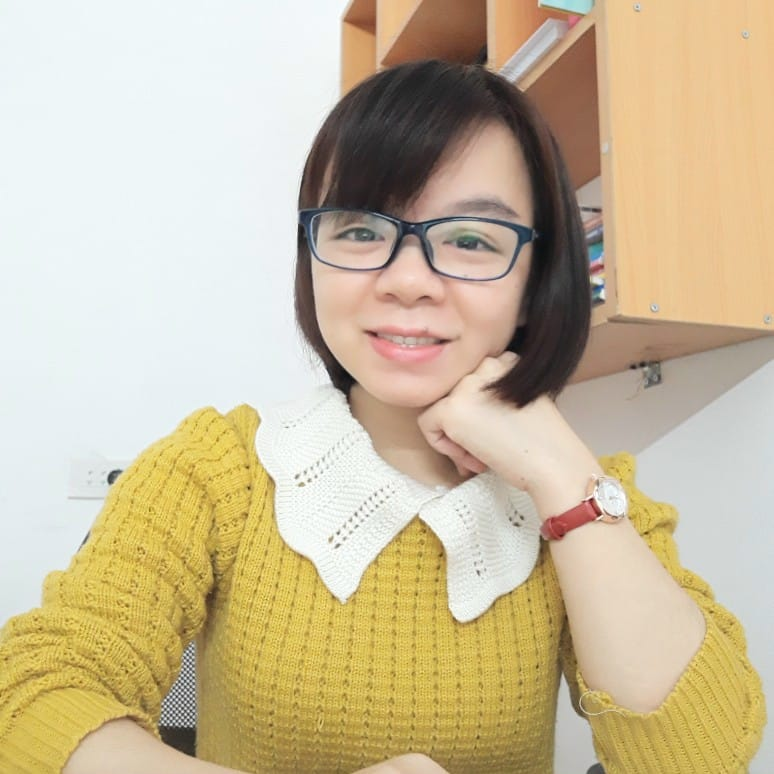 MsPham 
0936082789
city
Where’s your school?
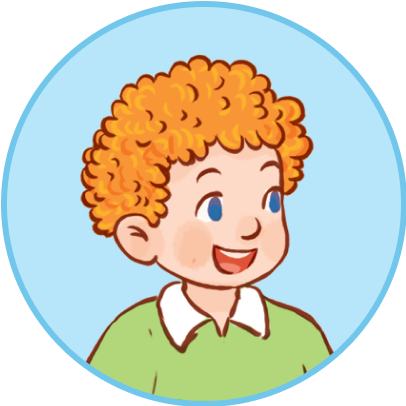 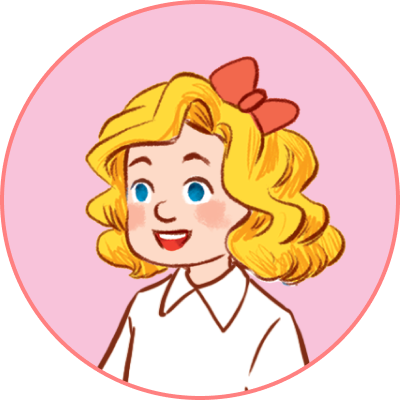 It’s in the city.
2
Listen, point and say.
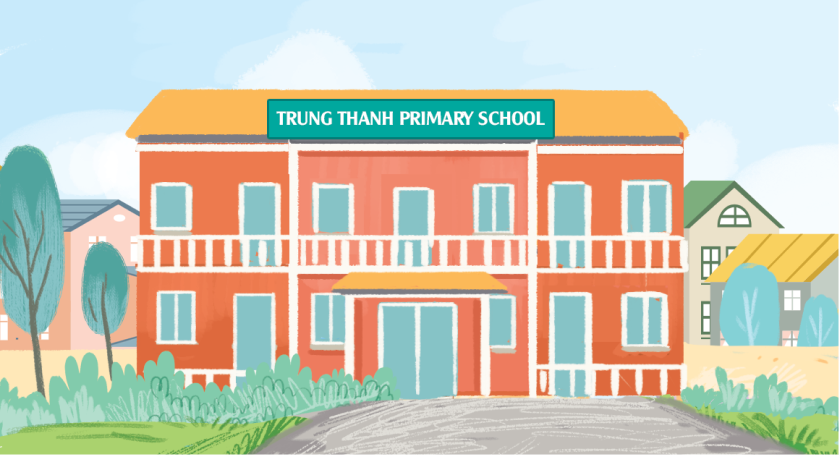 a
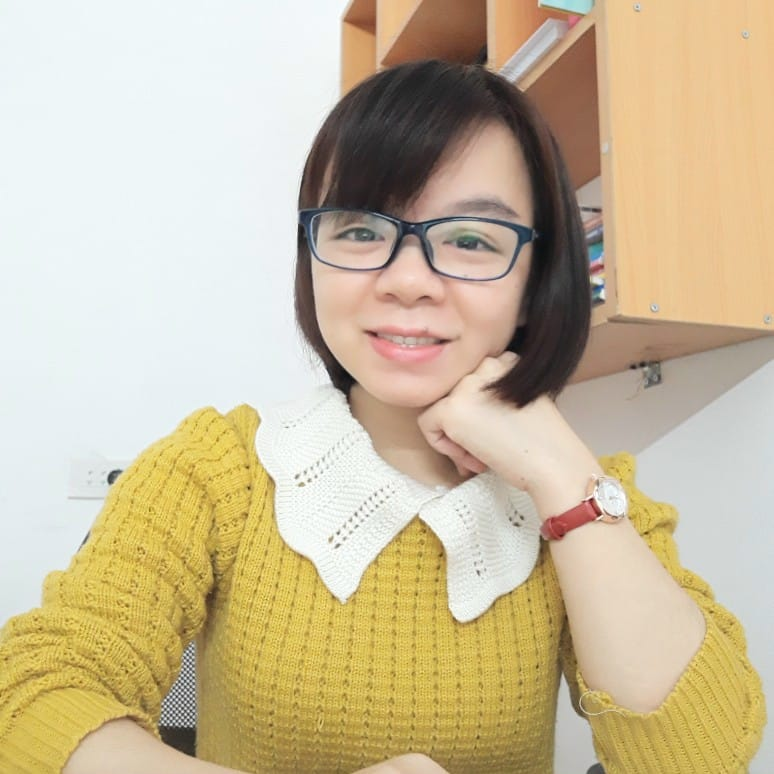 MsPham 
0936082789
town
Where’s your school?
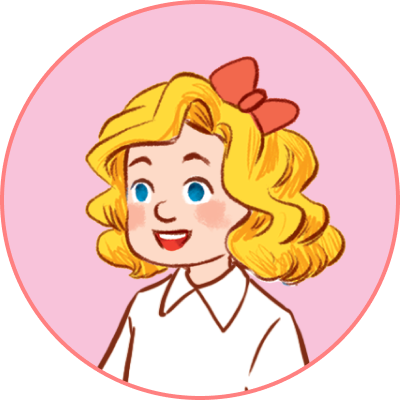 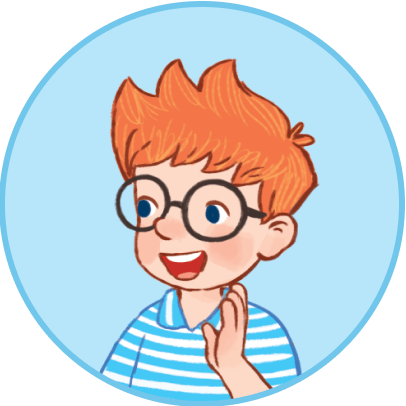 It’s in the town.
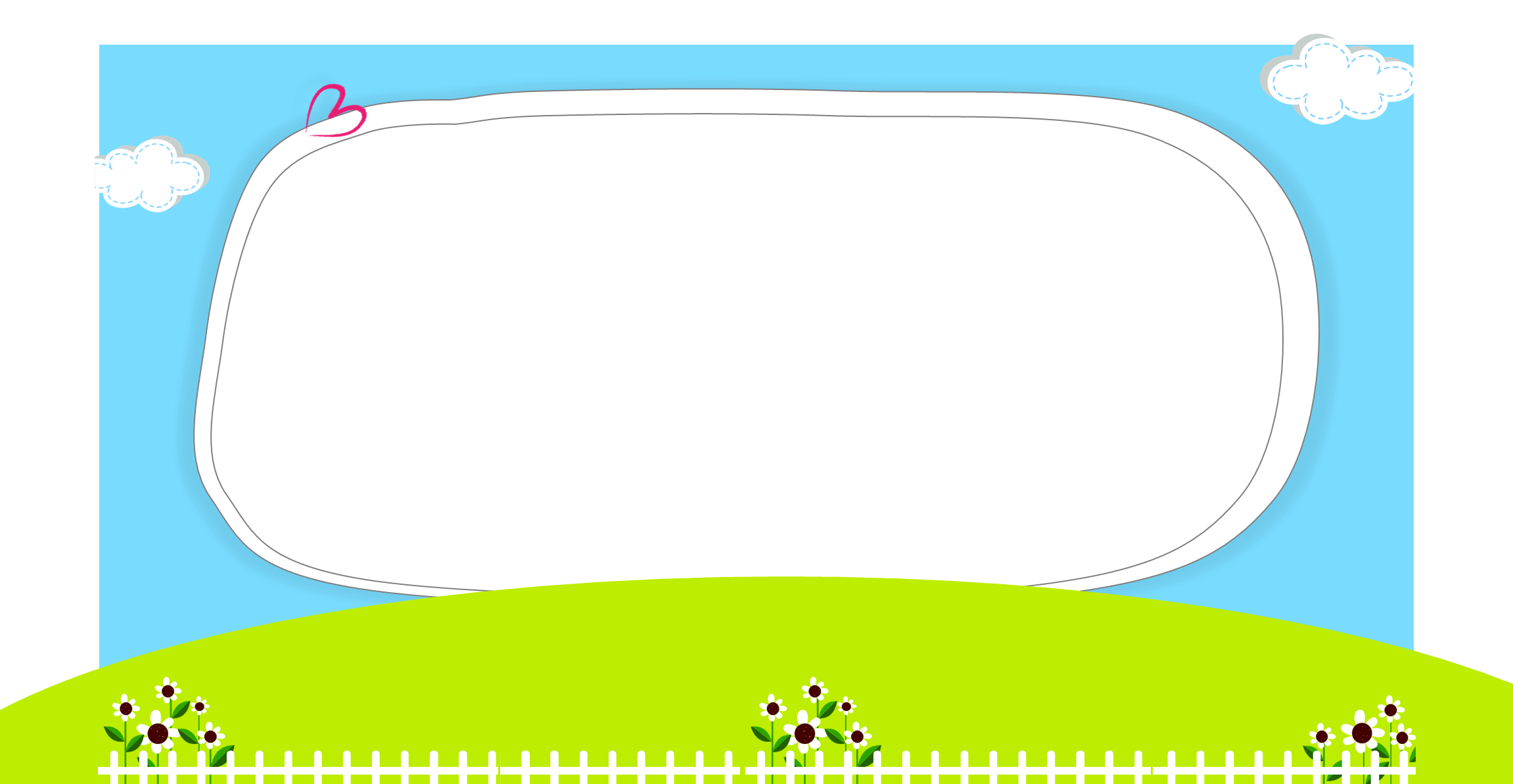 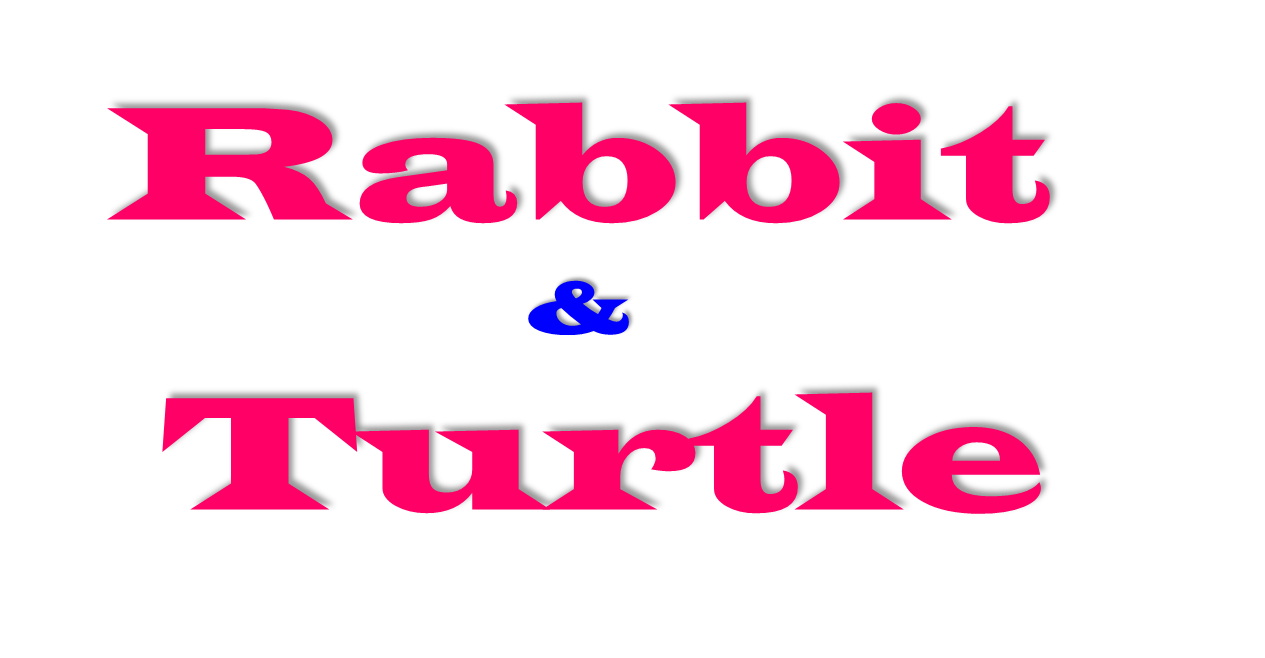 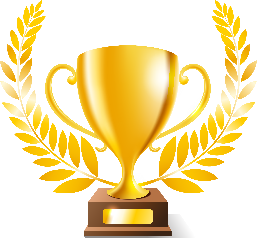 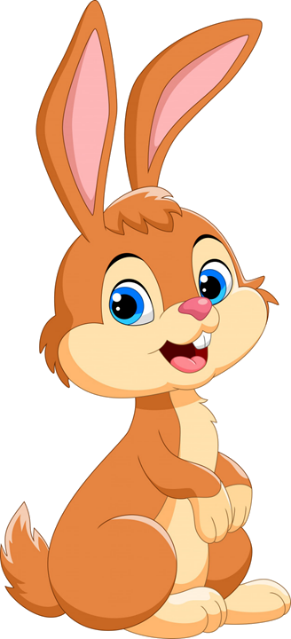 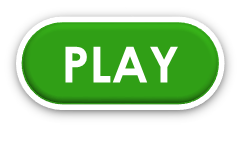 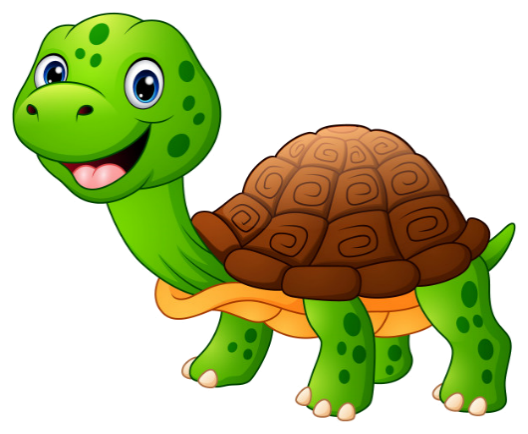 Click hình chú Thỏ hoặc chú Rùa khi chọn đáp án.
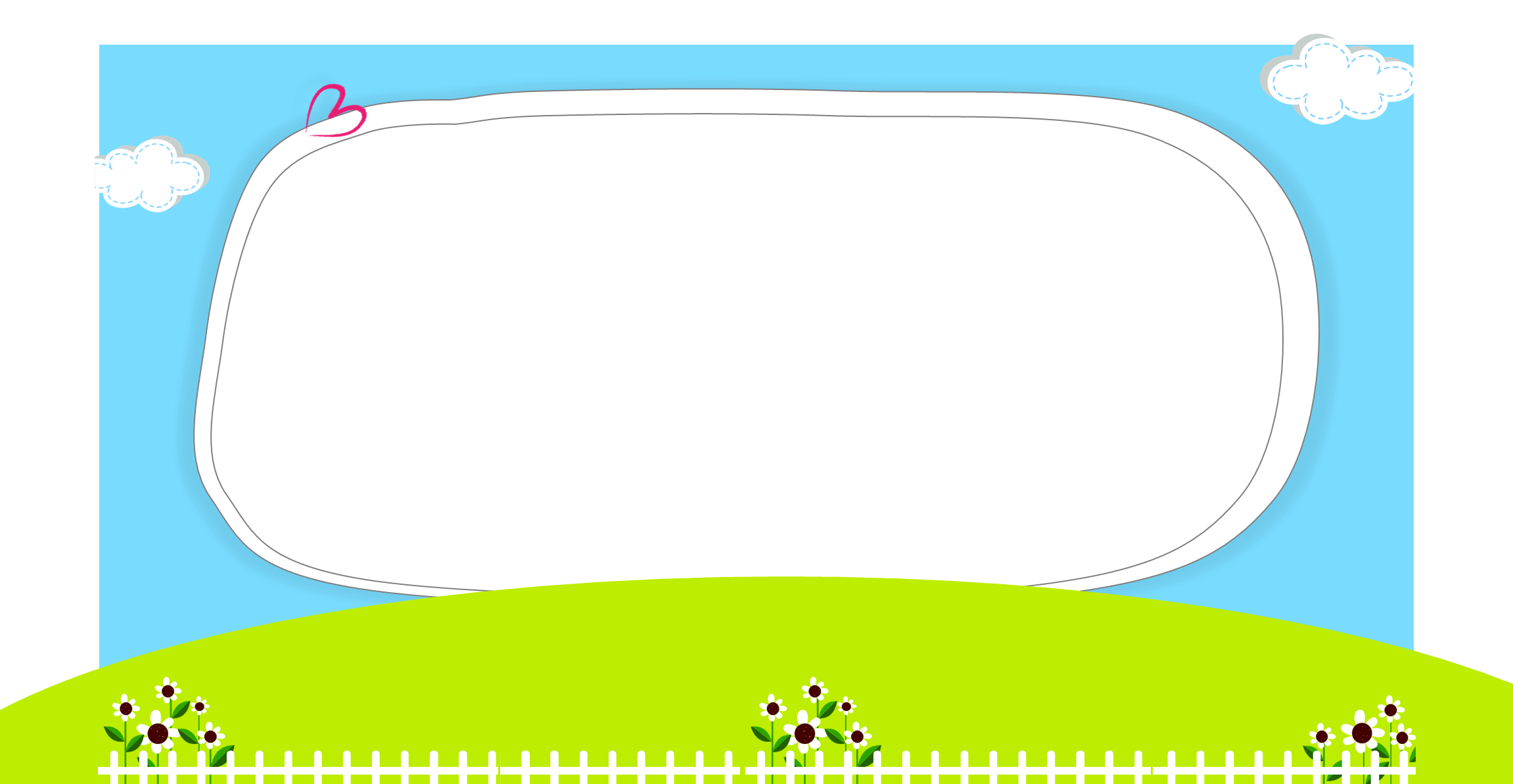 Where’s your school?
It’s in the village.
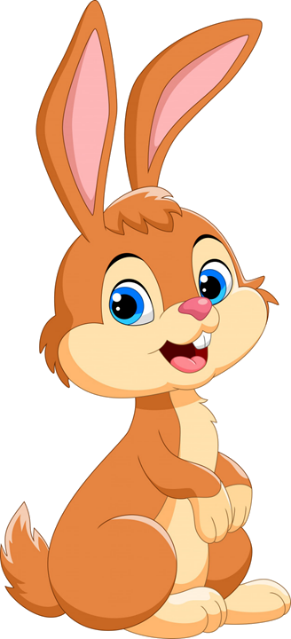 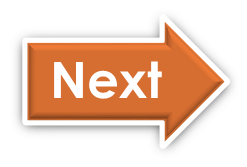 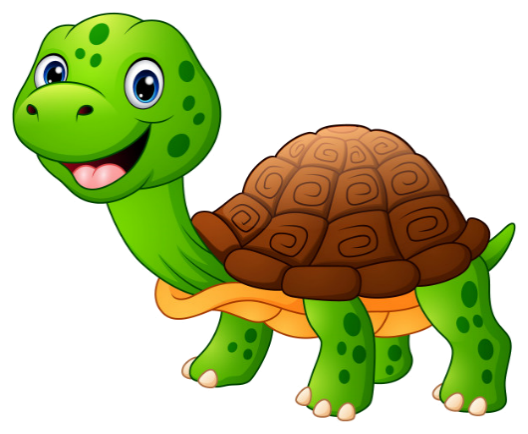 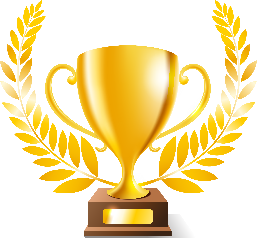 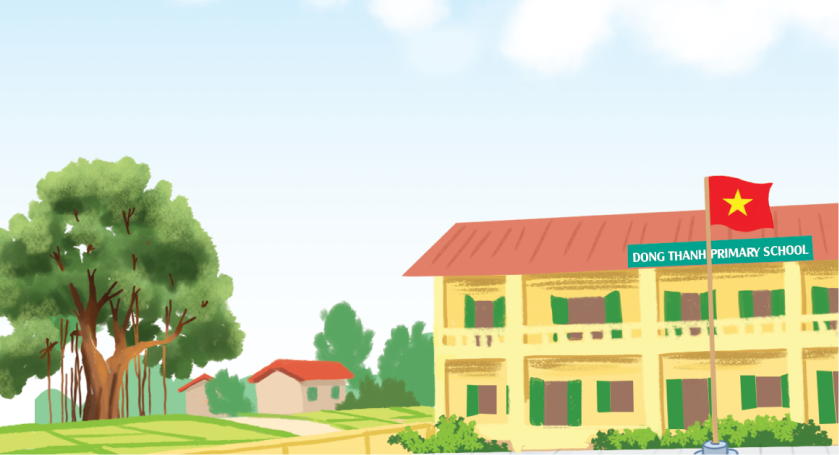 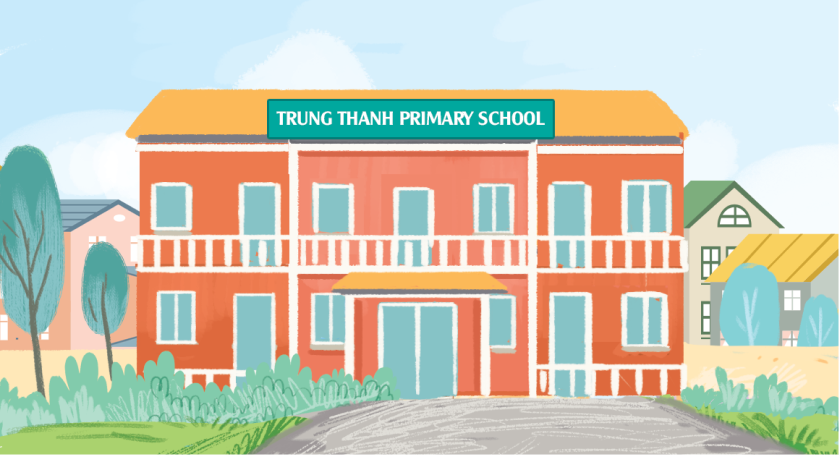 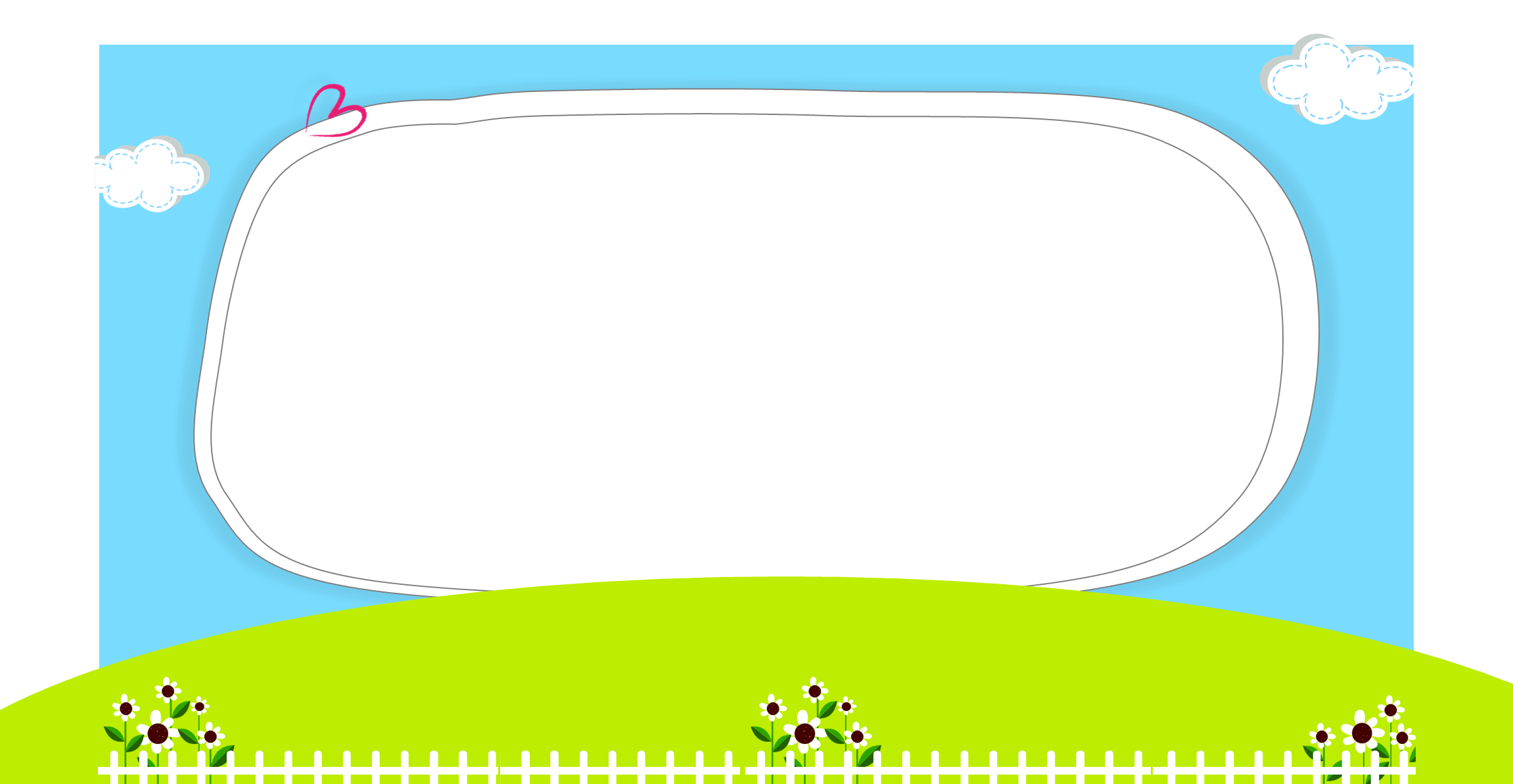 Where’s your school?
It’s in the city.
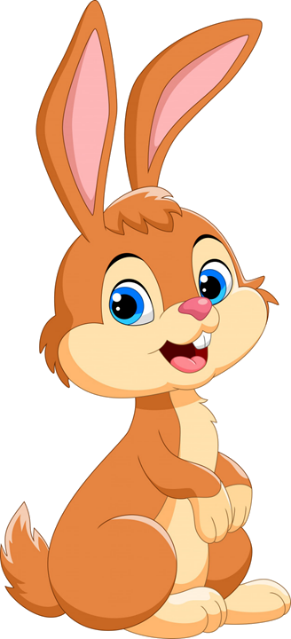 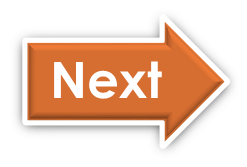 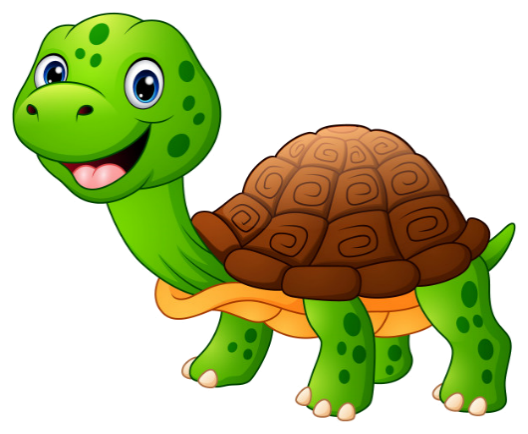 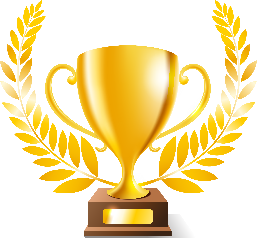 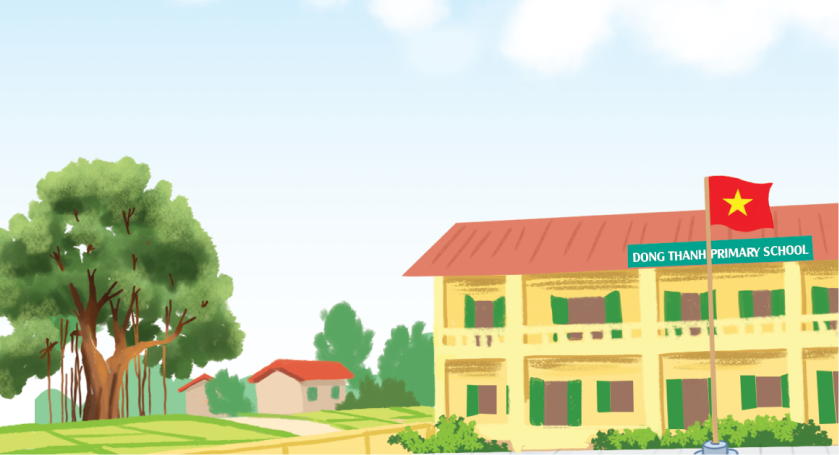 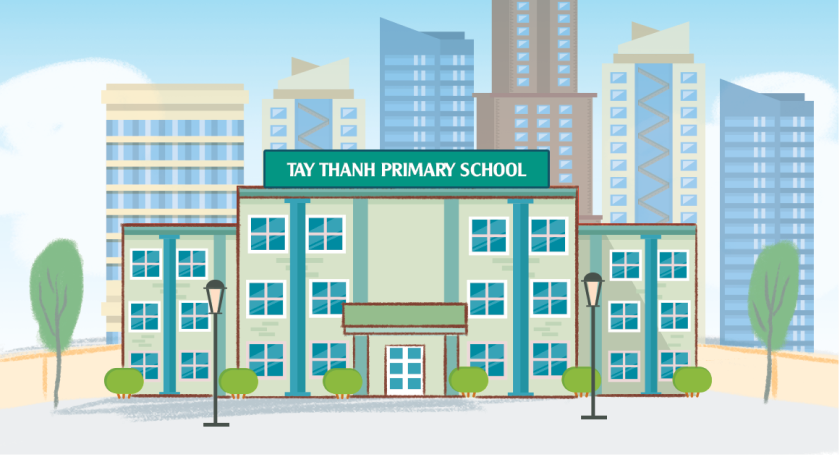 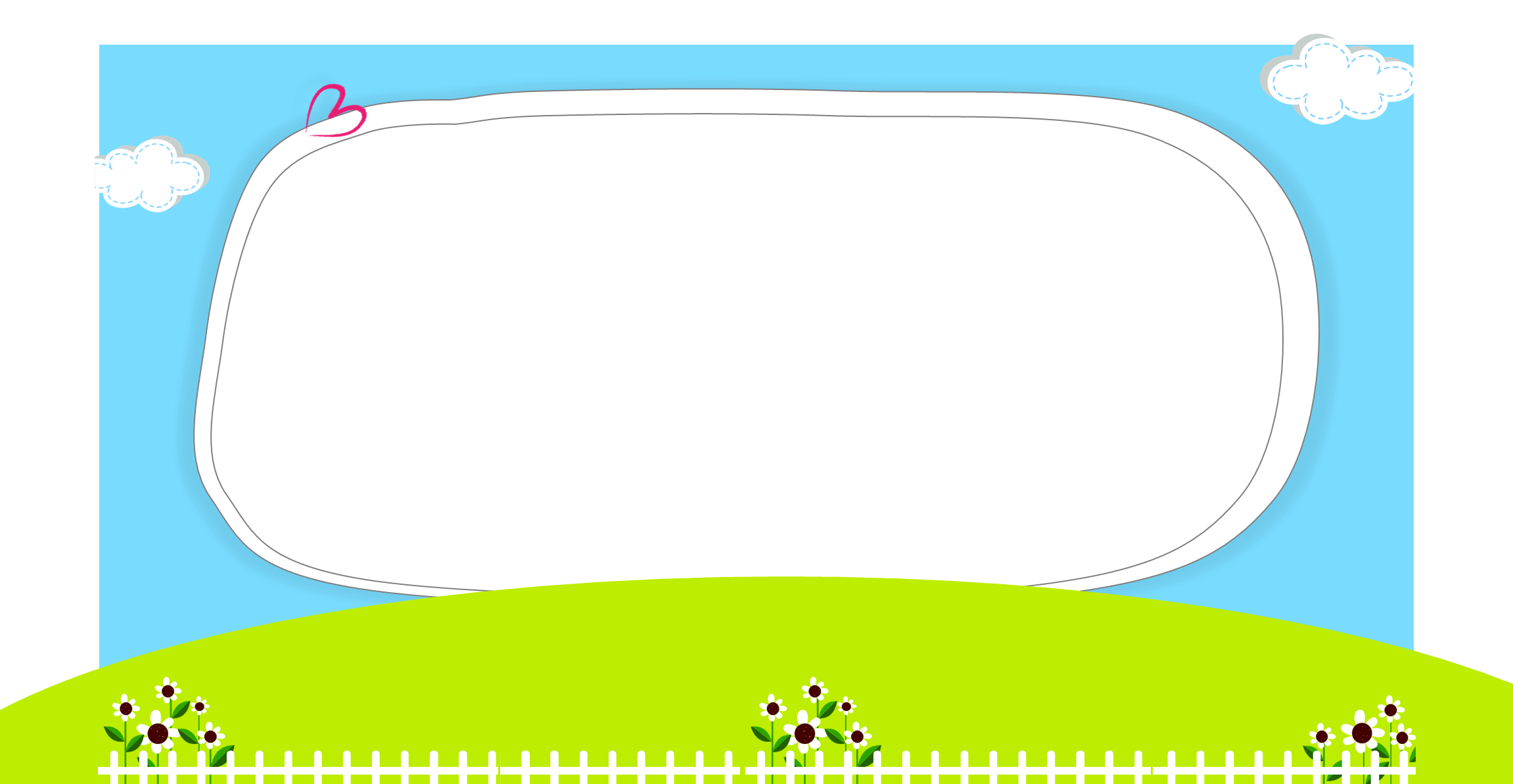 Where’s your school?
It’s in the mountains.
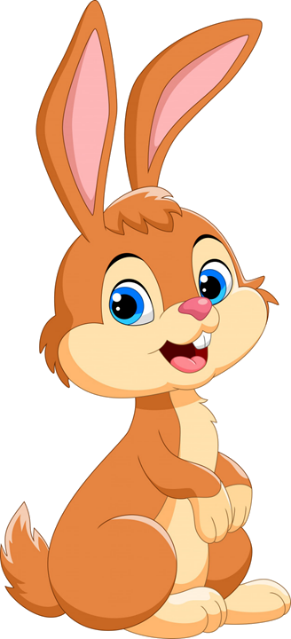 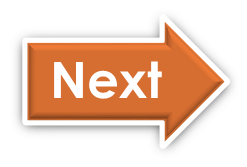 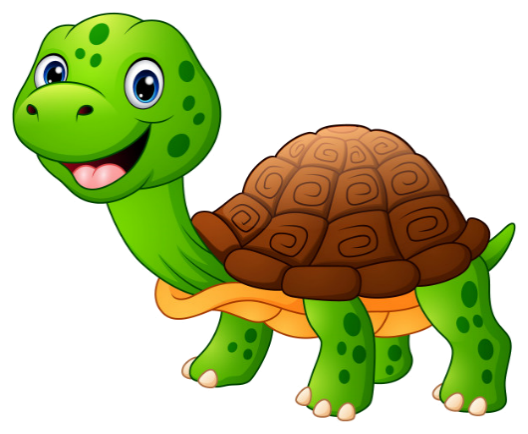 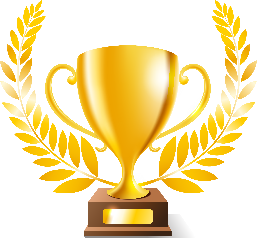 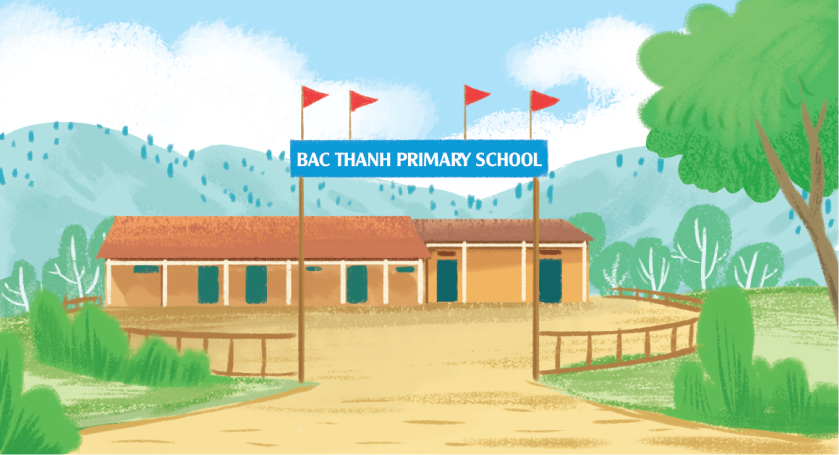 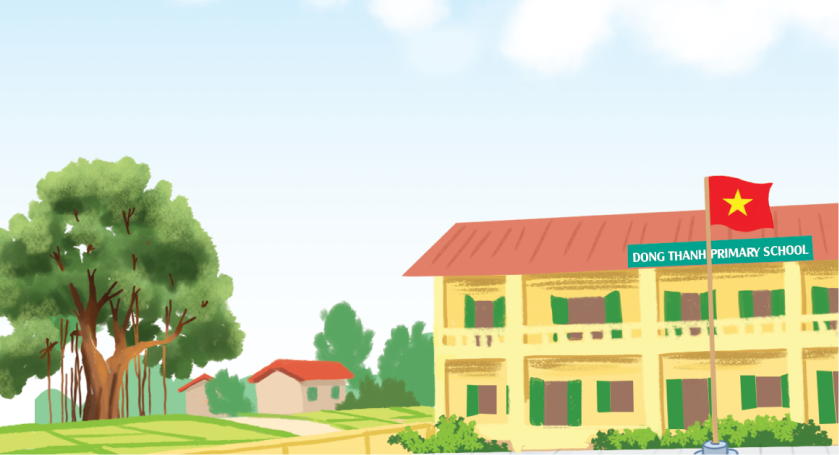 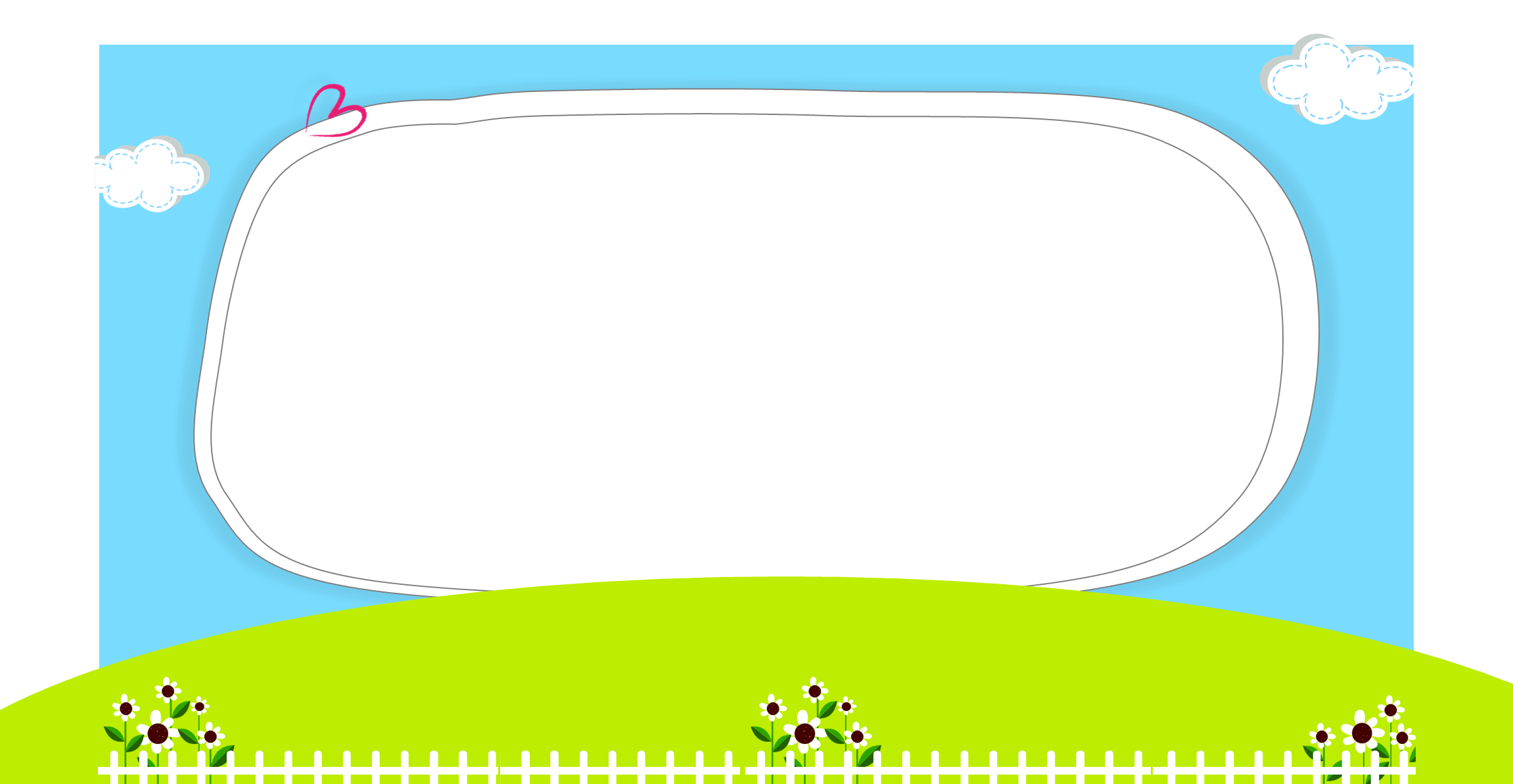 Where’s your school?
It’s in the town.
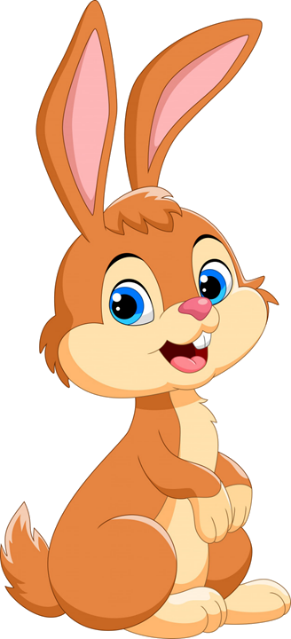 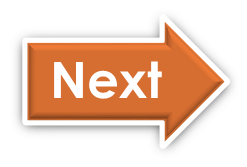 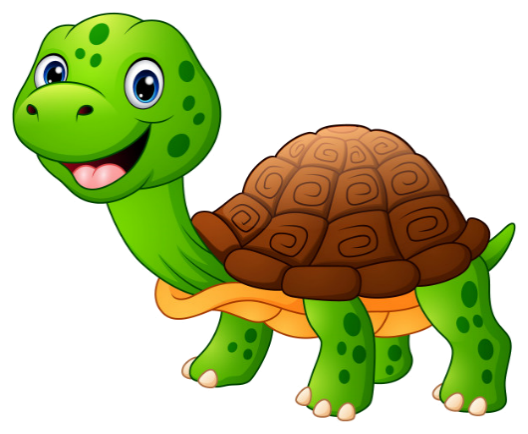 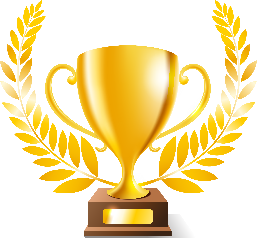 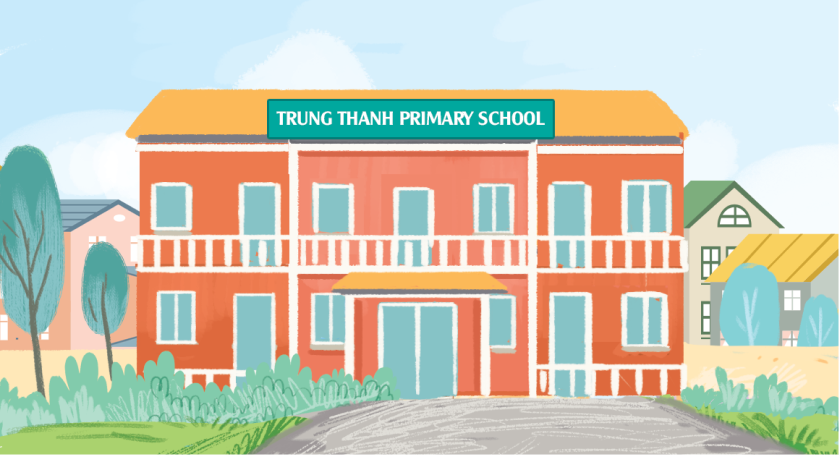 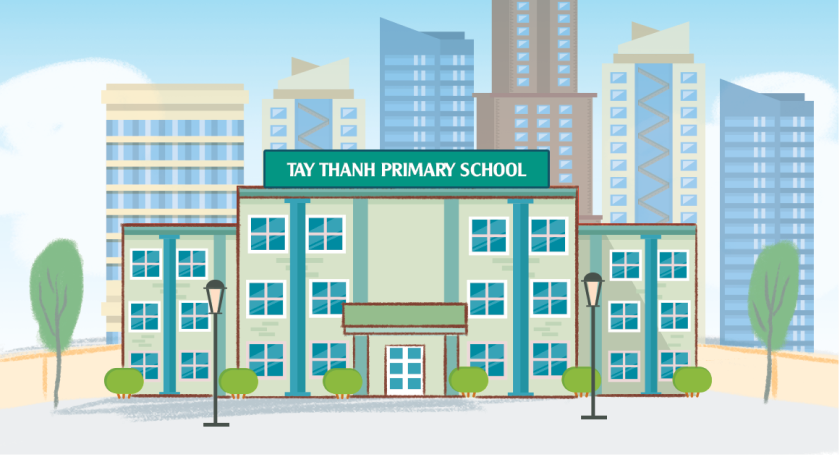 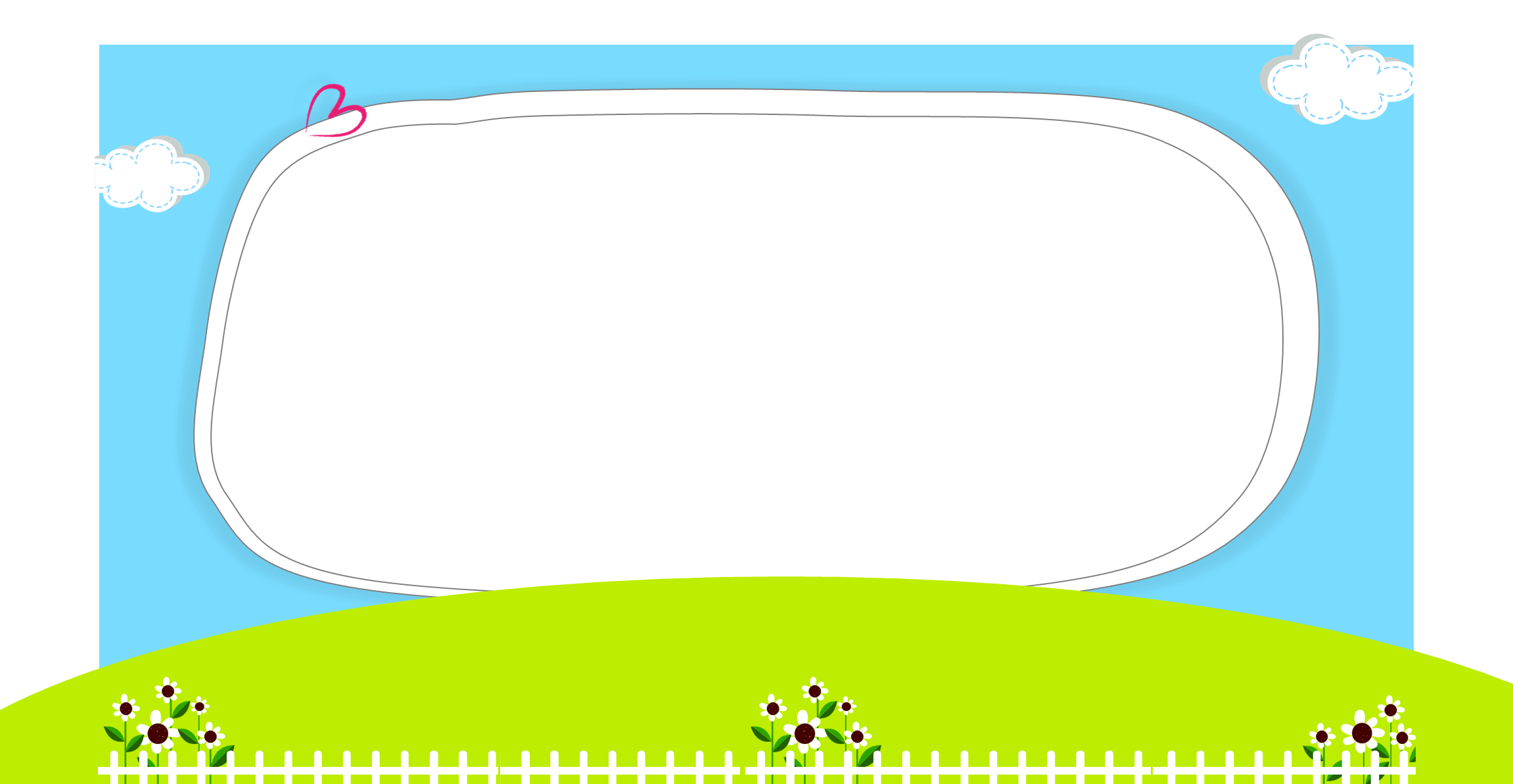 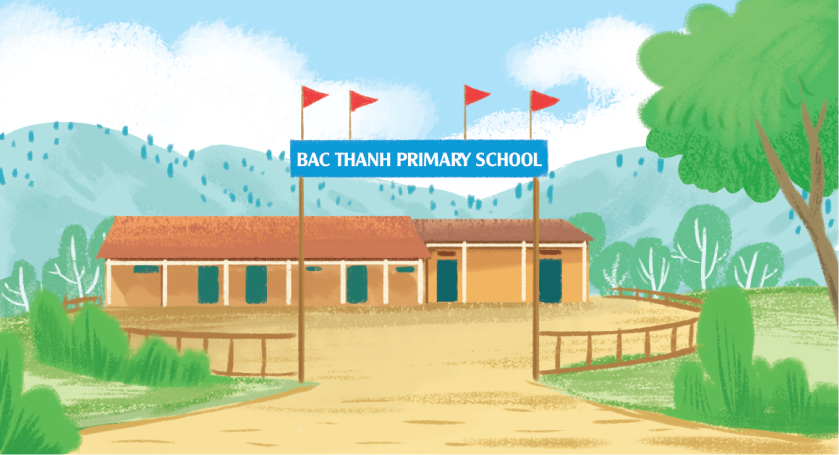 Where’s your school?
It’s in the _______.
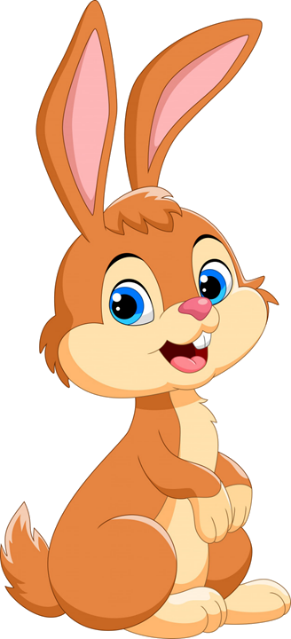 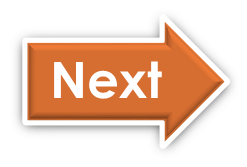 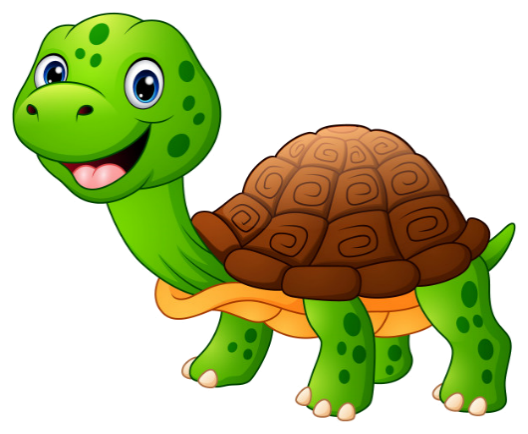 mountains
town
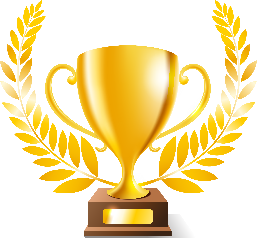 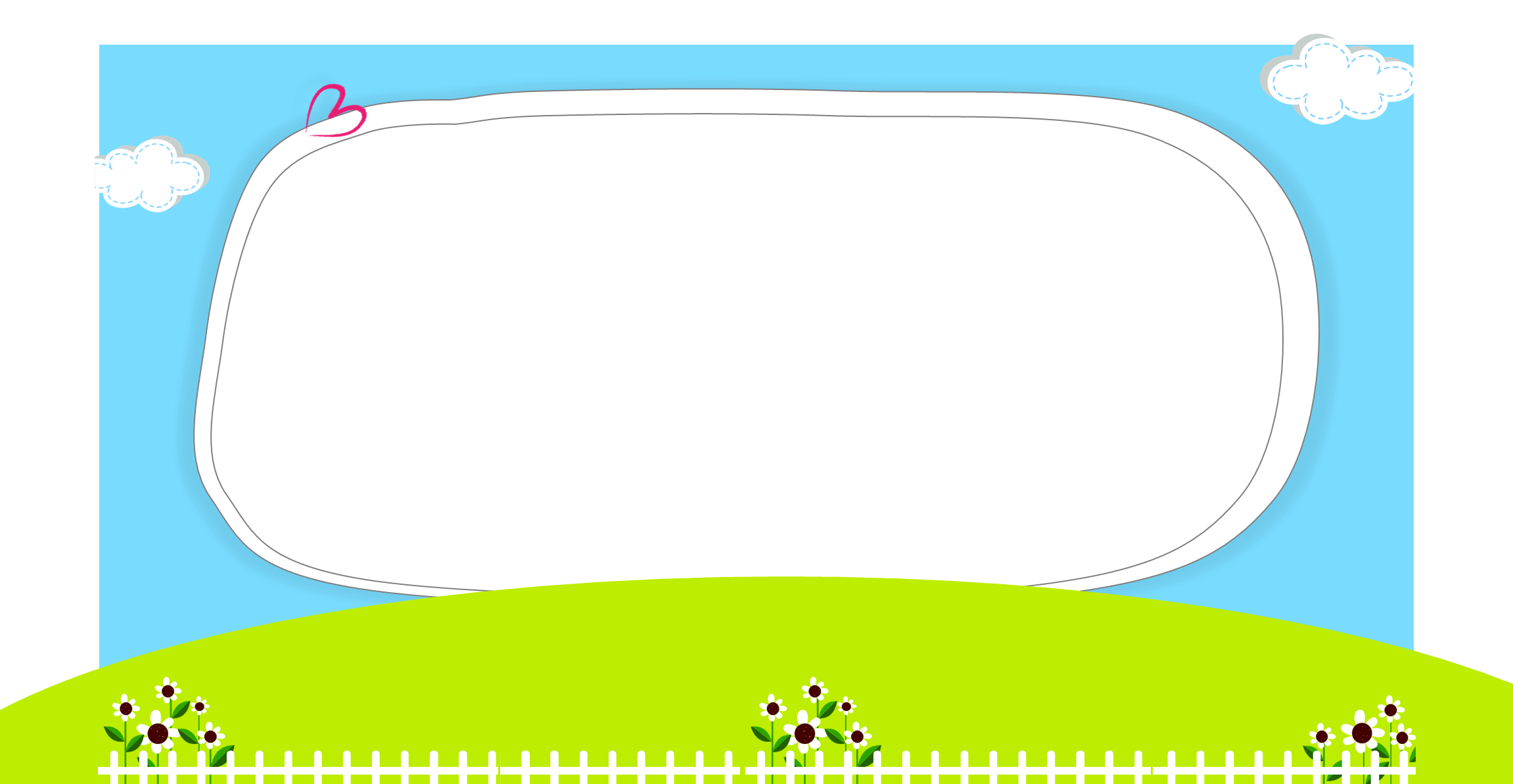 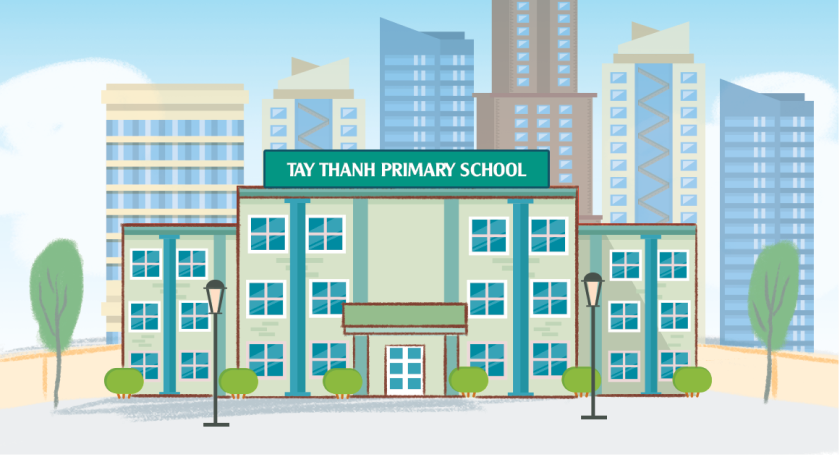 Where’s your school?
It’s in the _______.
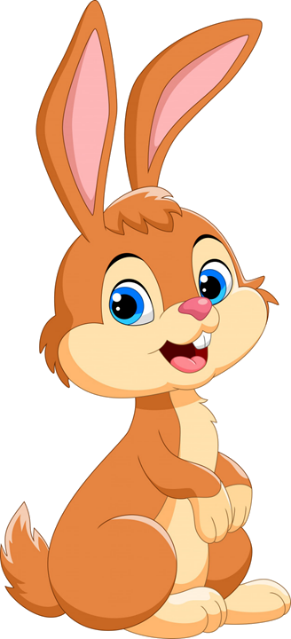 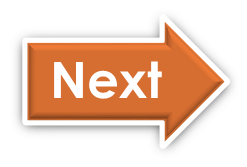 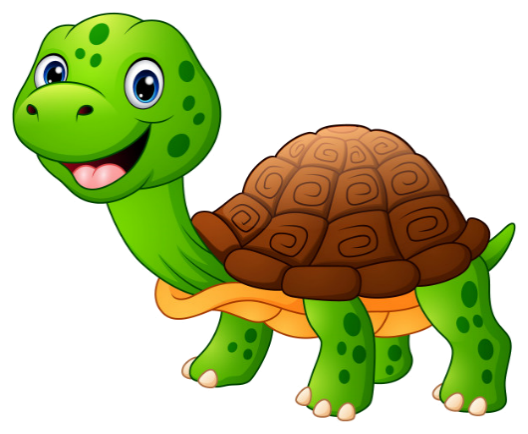 mountains
city
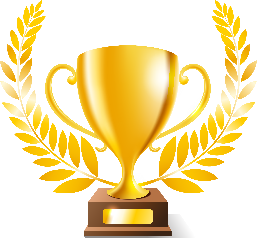 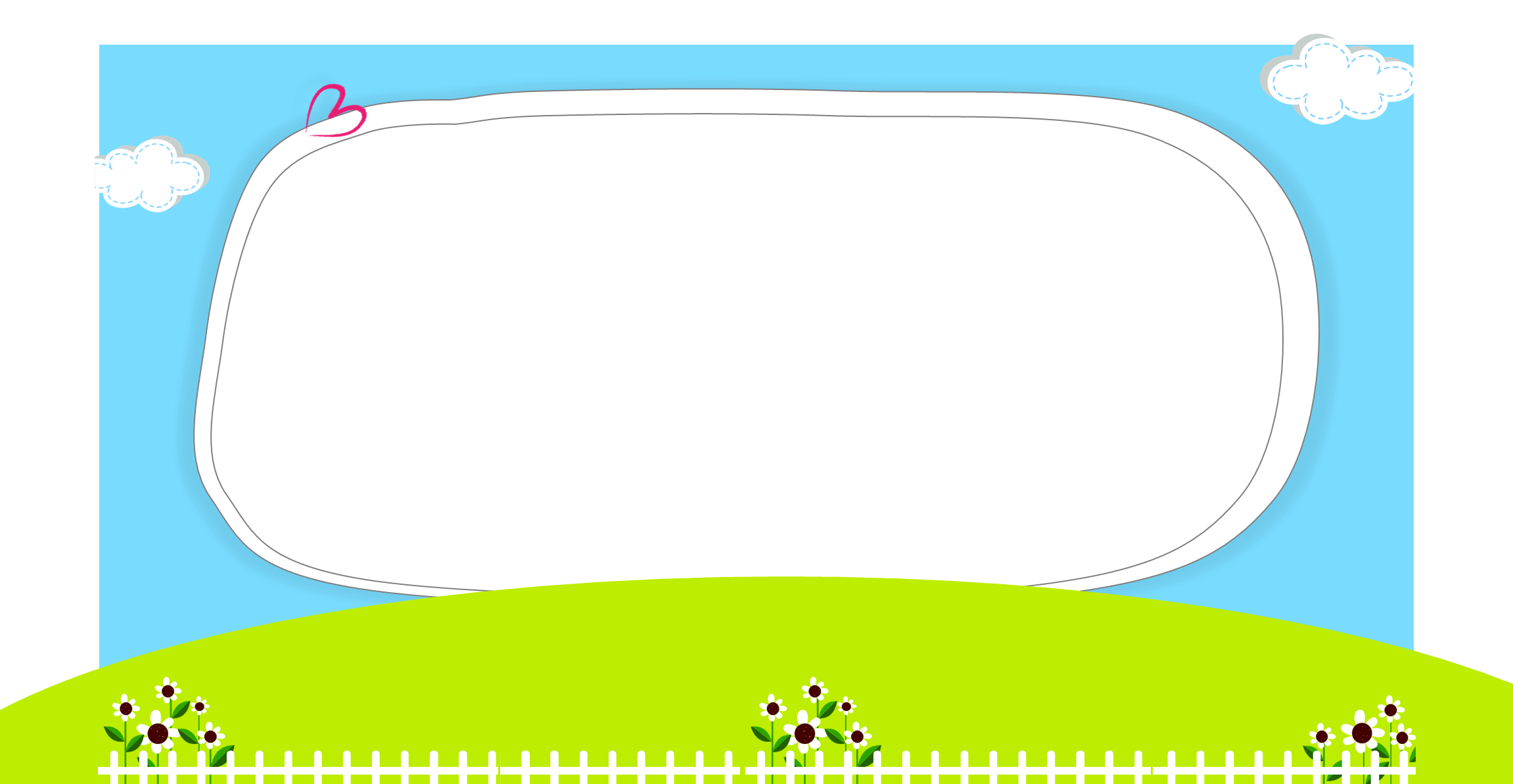 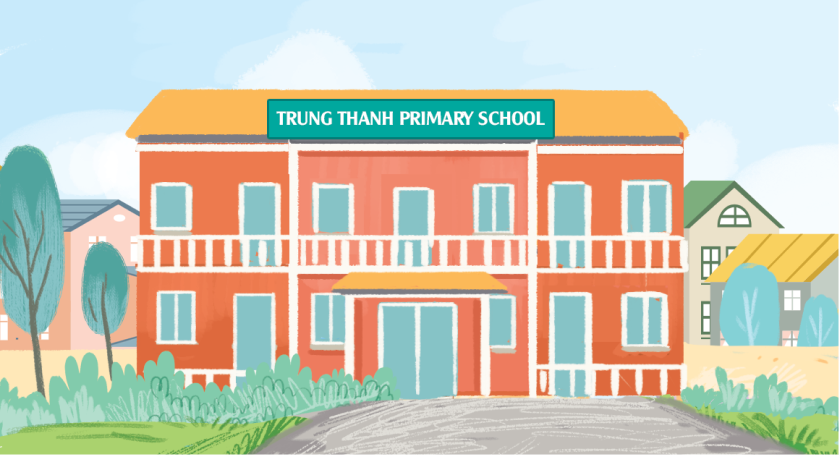 Where’s your school?
It’s in the _______.
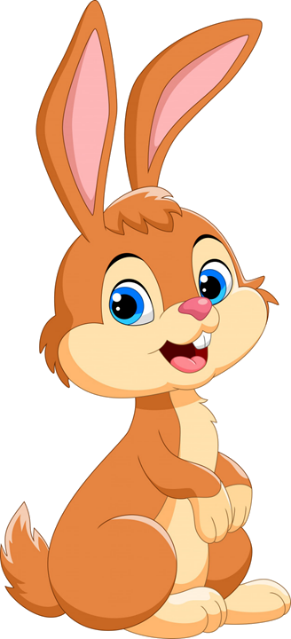 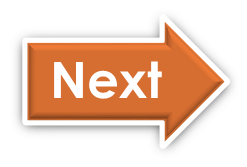 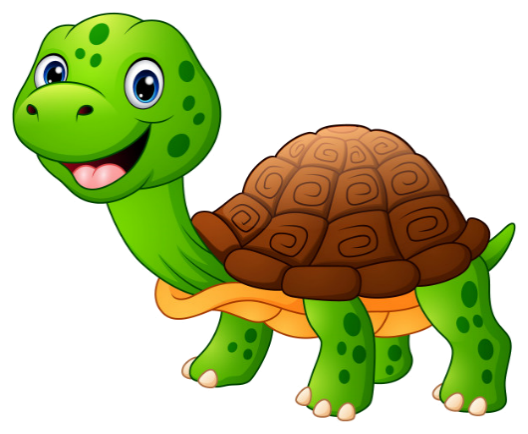 village
town
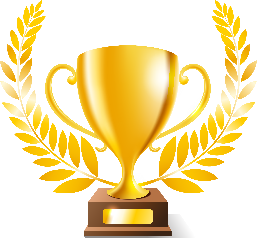 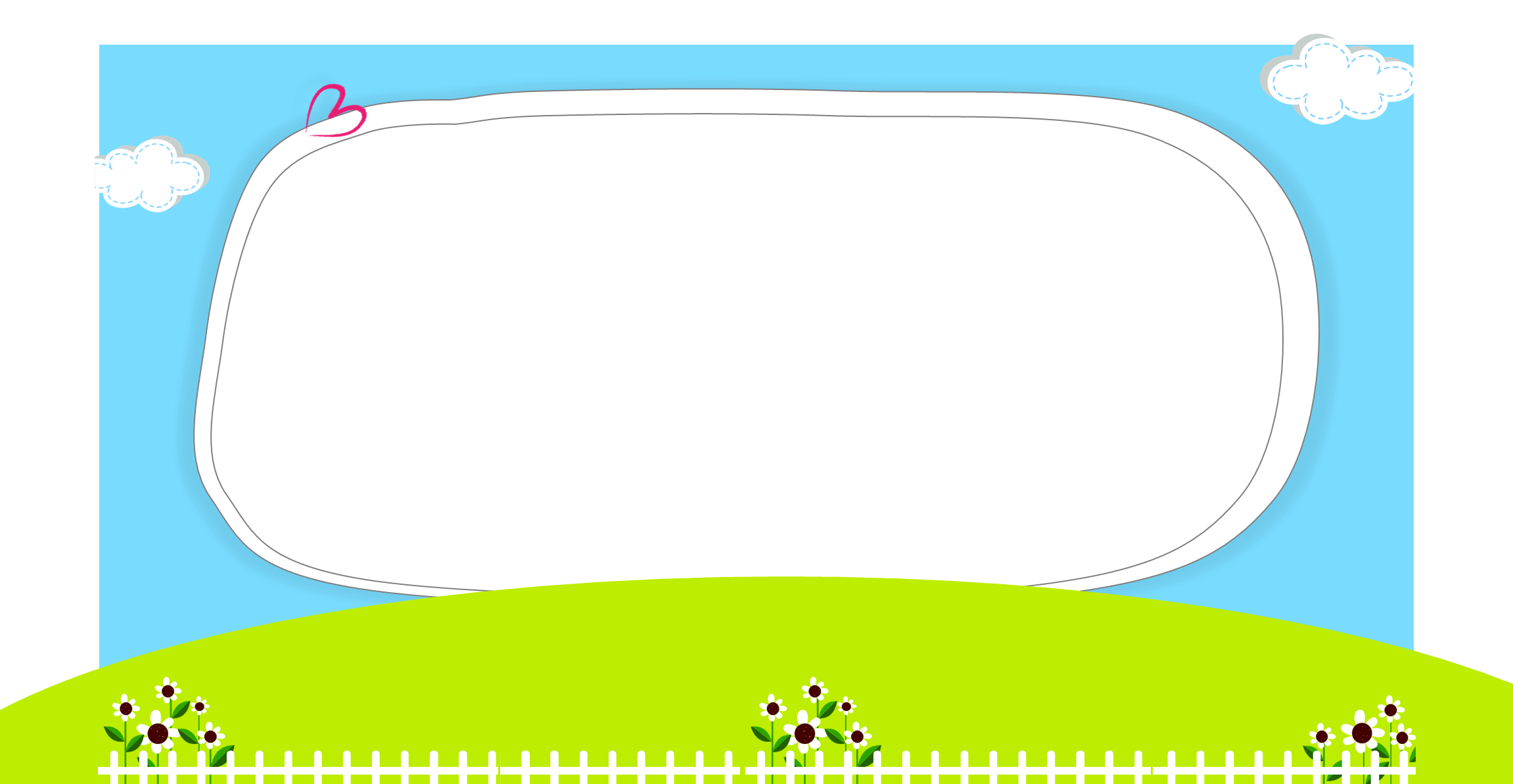 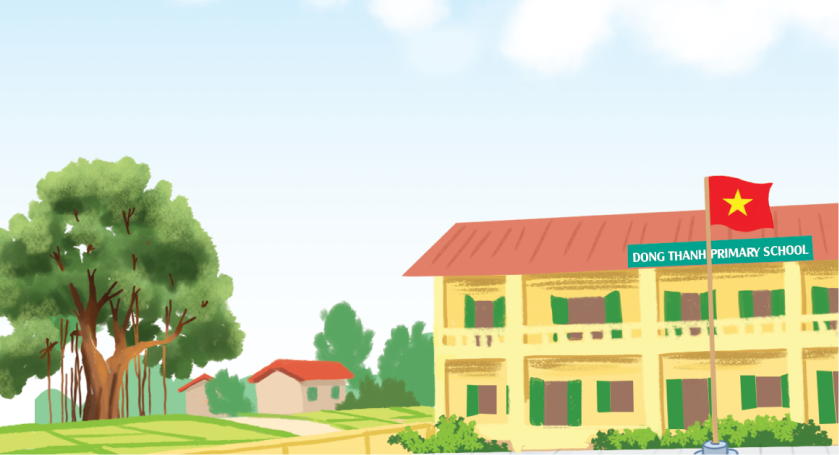 Where’s your school?
It’s in the _______.
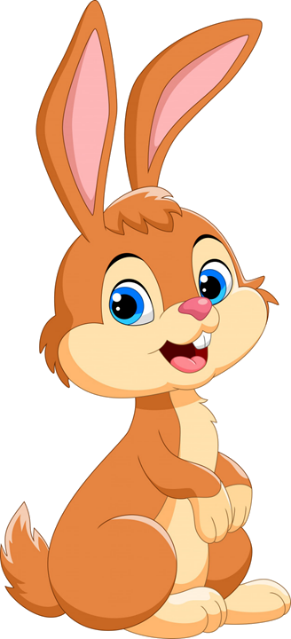 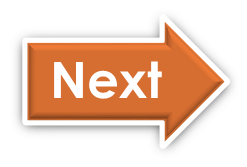 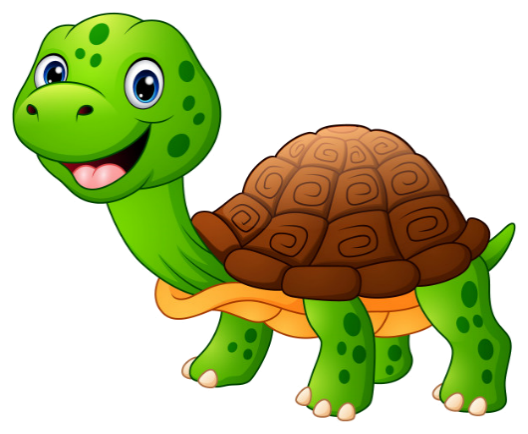 village
city
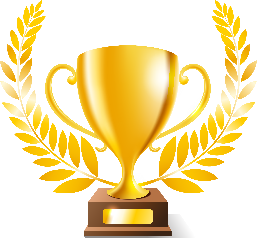 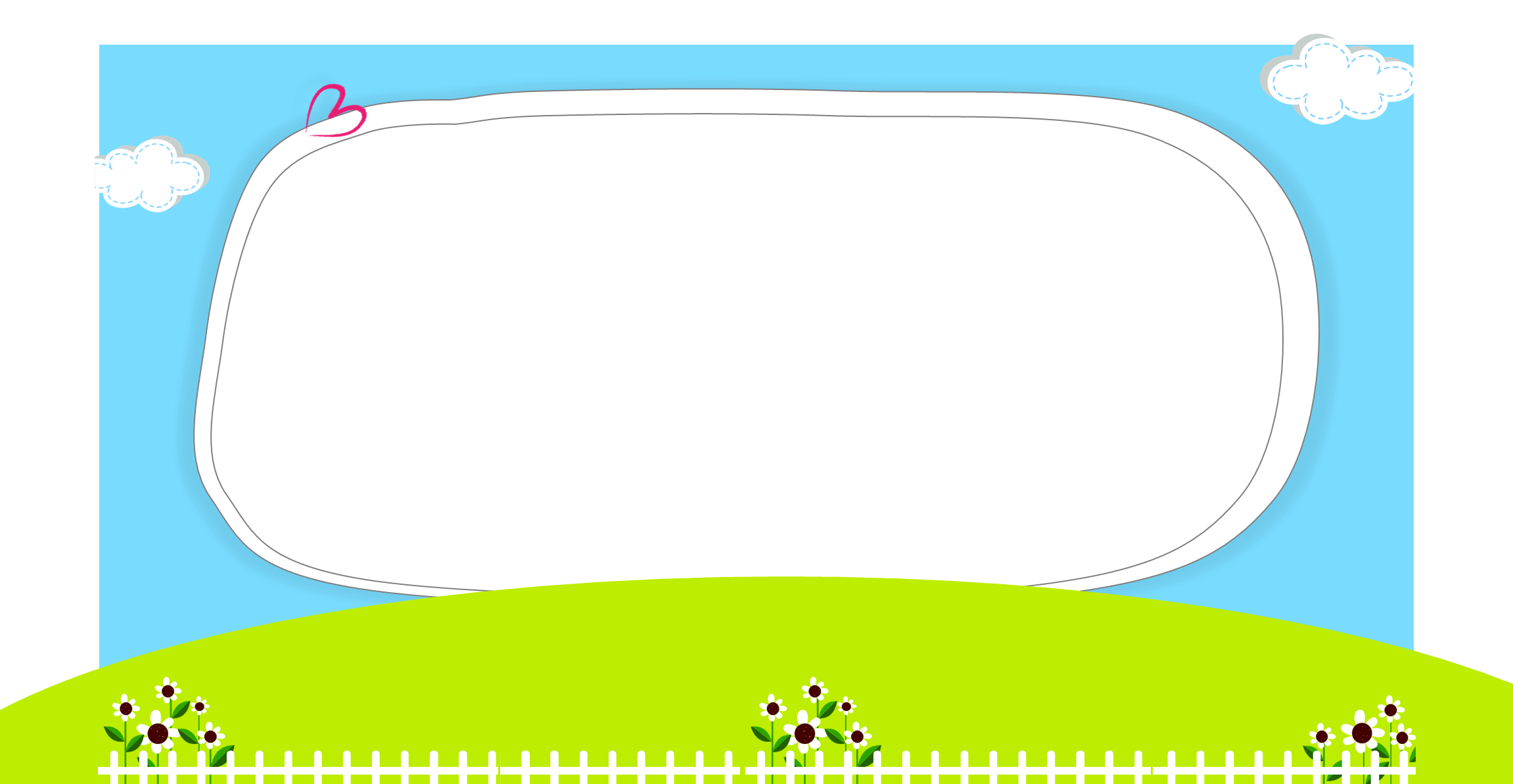 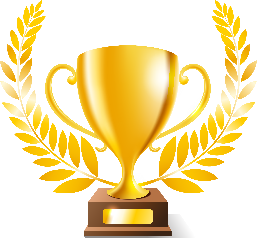 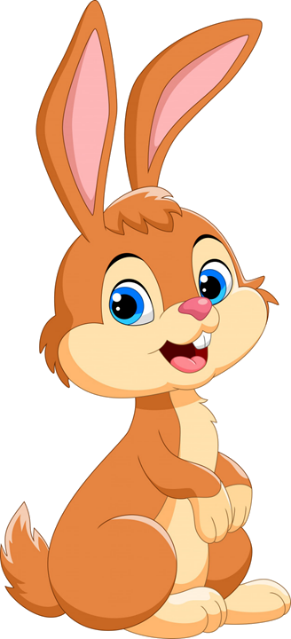 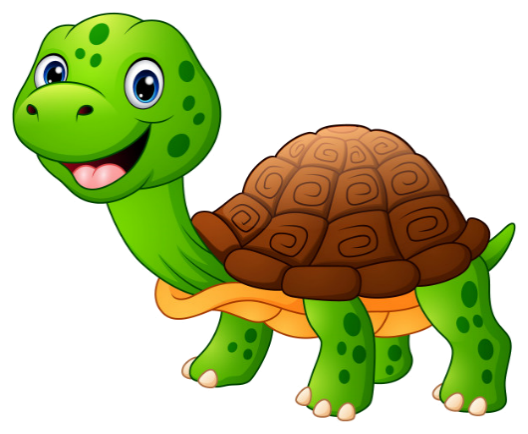 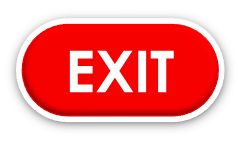 3
Let’s talk.
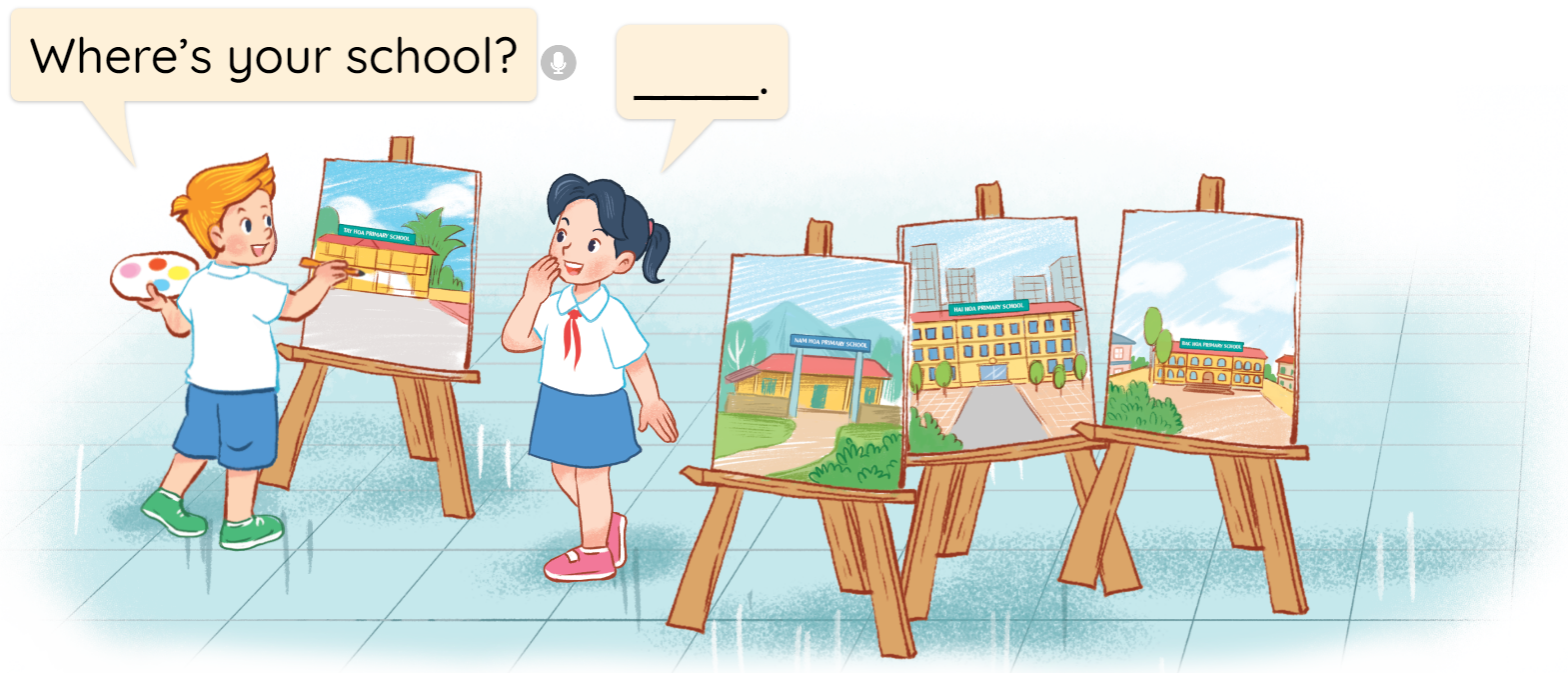 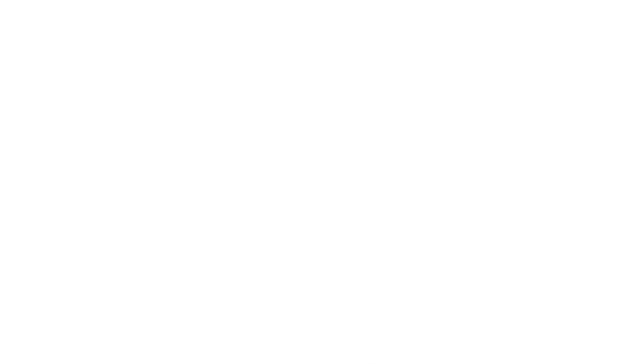 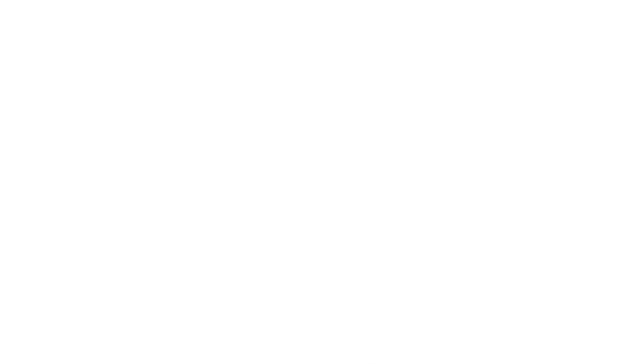 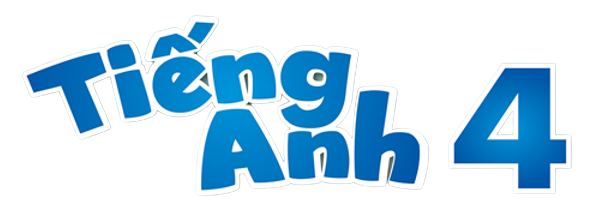 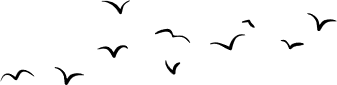 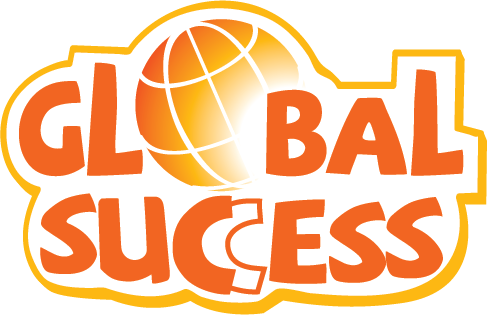 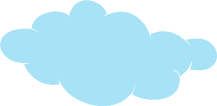 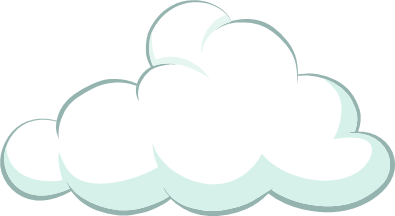 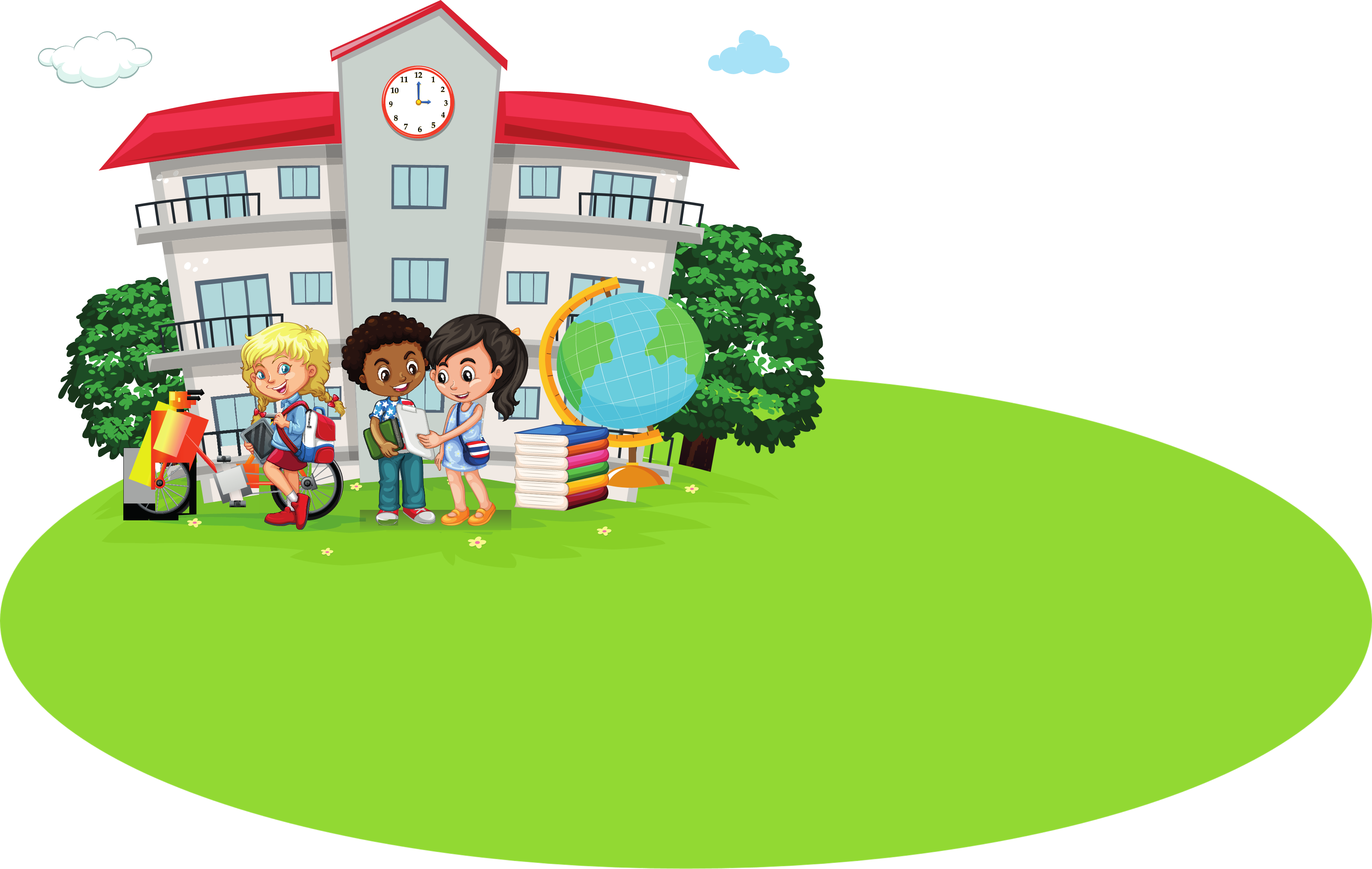 Thank you!
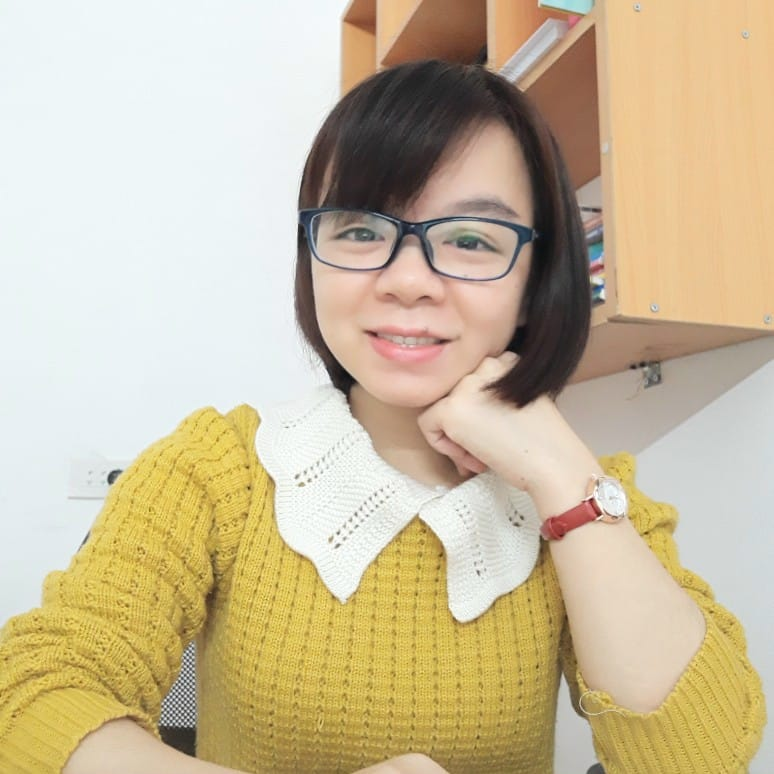 MsPham 
0936082789